Multipacting Free Coupler Design and Commissiong for FRIB
Zhihong, Zheng02.23.2017
Outline
Motivation of FRIB FPC optimization - severe multipacting observed
Failure of magnetic coil trial to suppress multipacting in FPC
Analytical model to reveal multipacting mechanism at FRIB FPC and potential mitigation method
Structural optimization of FRIB FPC and further upgrade before prototype
Comparison tests between original and optimized coupler (MPF)
Summary
Z. Zheng,
, Slide 2
Motivation of FRIB FPC optimization
Due to heavy multipacting, coupler input power was stopped at 2 kW CW, while operating power was up to 5kW CW. 
With magnetic coil we can suppress multipacting when cavity is detuned.
Magnetic coil did not help while cavity was on resonance (Failed).
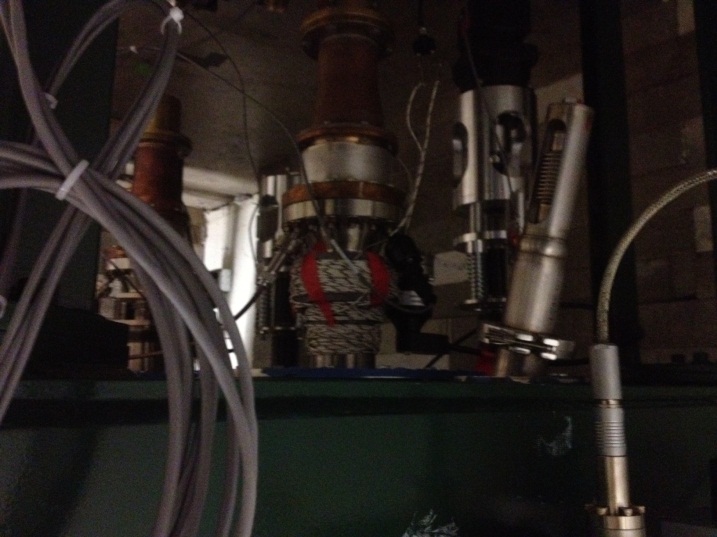 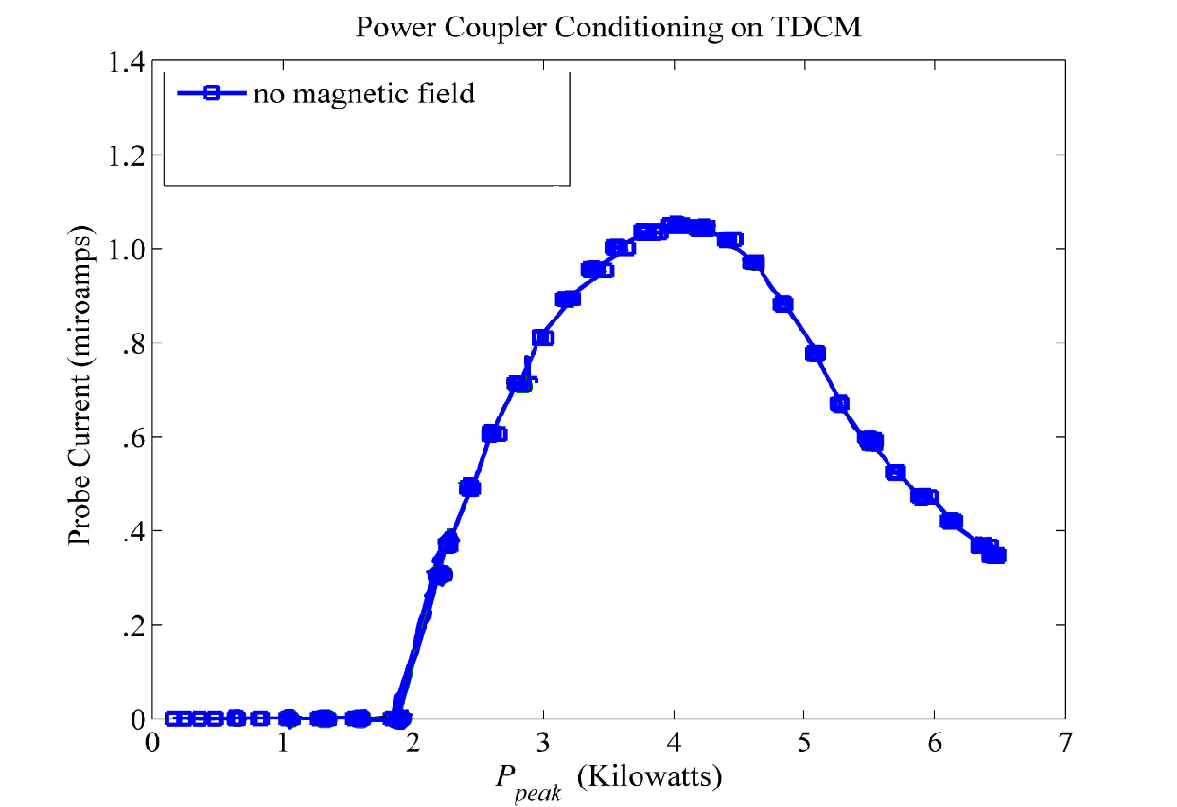 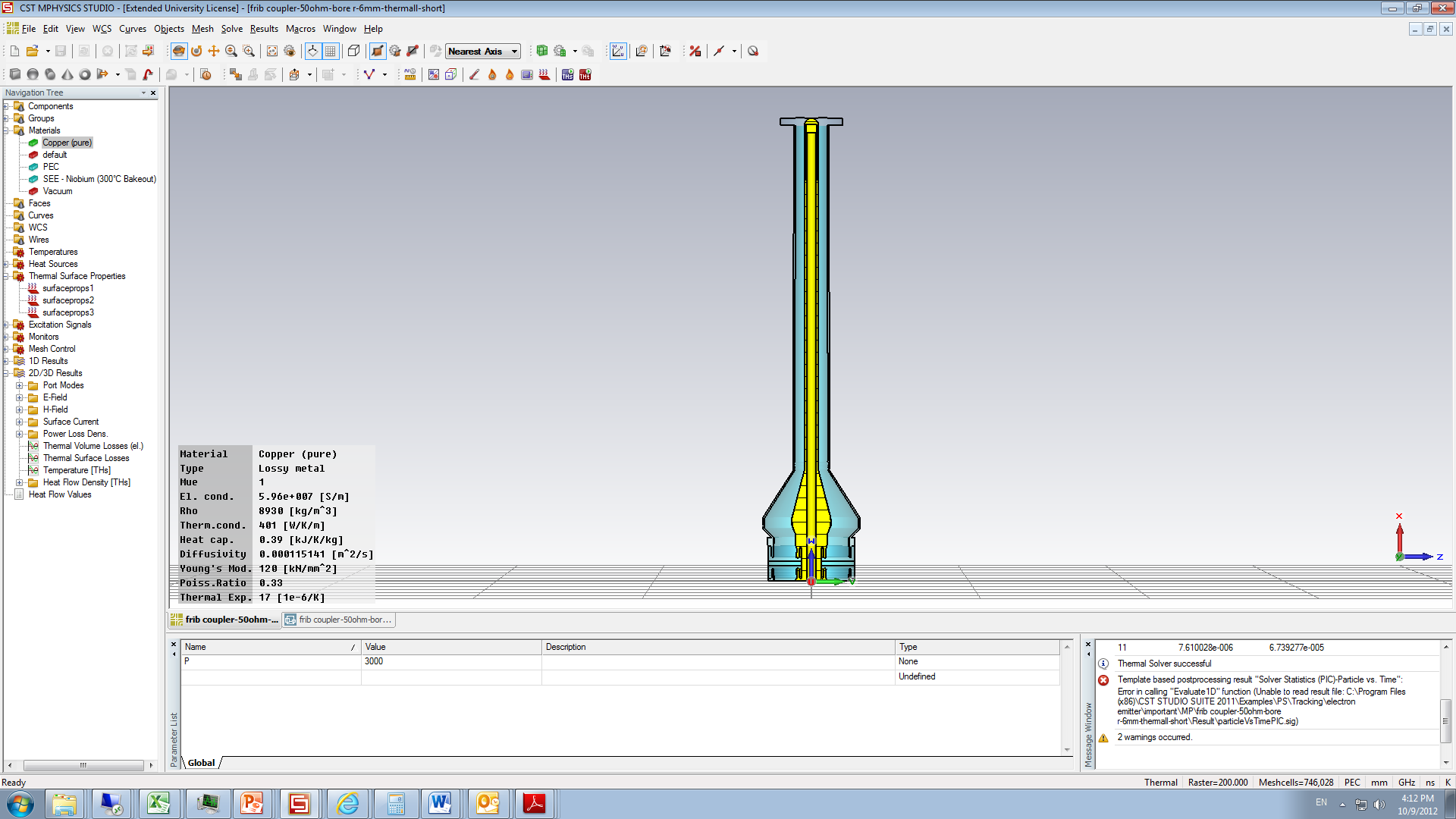 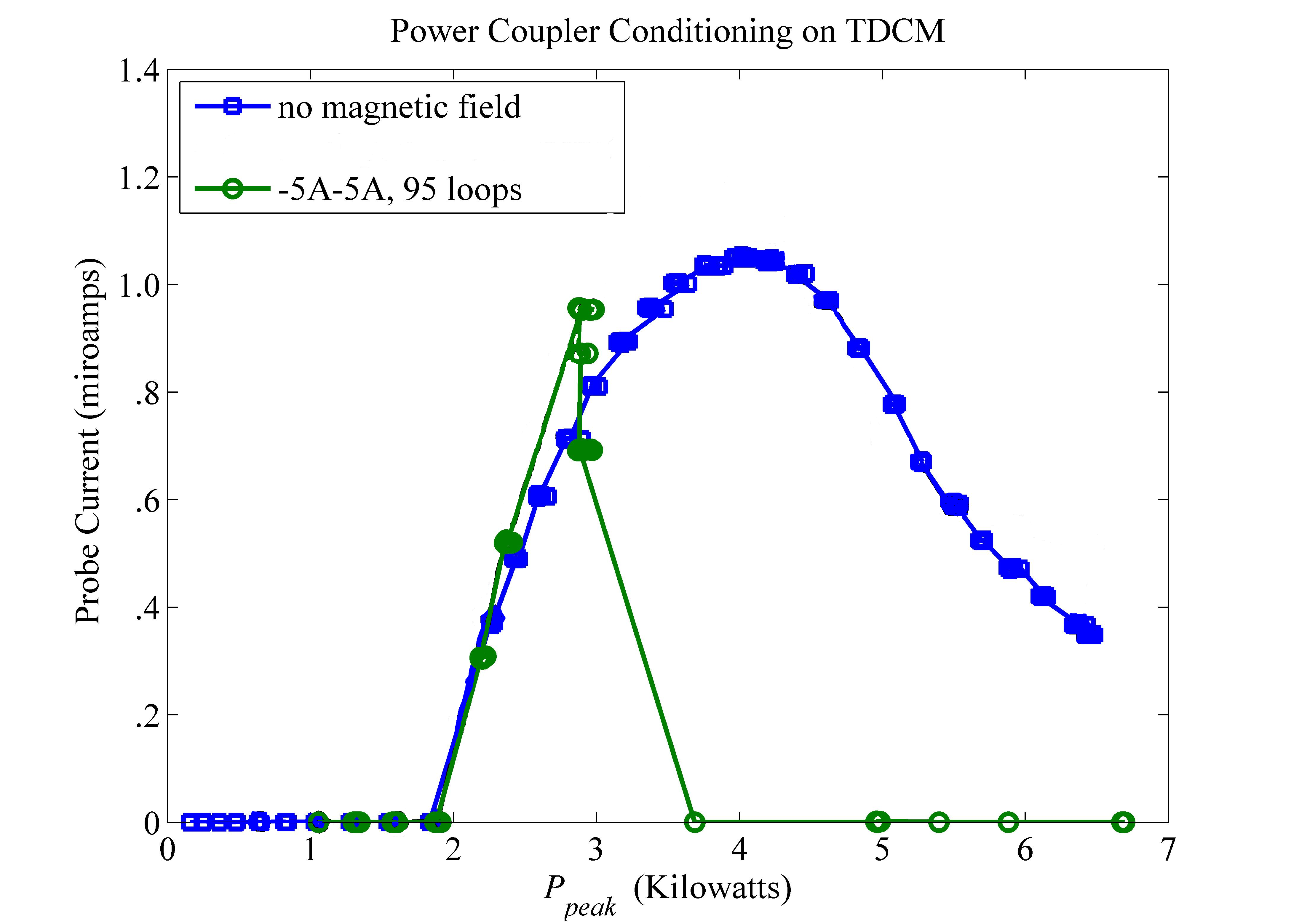 Magnetic coil
coil
Current probe
probe
Multipacting current vs. peak RF power (pulse) while cavity is detuned.
Z. Zheng,
, Slide 3
Questions after Cryomodule Test
Question 1: What leads to multipacting in coupler?
Simulations shows that it is caused by the coaxial structure in coupler
The multipacting appears at region of peak transverse electric field





Question 2: Why can we suppress coupler multipacting by magnetic coil when cavity is detuned, but failed when it is on resonance?
When cavity is on resonance, coupler is short at transmission end 
When cavity is detuned, coupler is open at transmission end
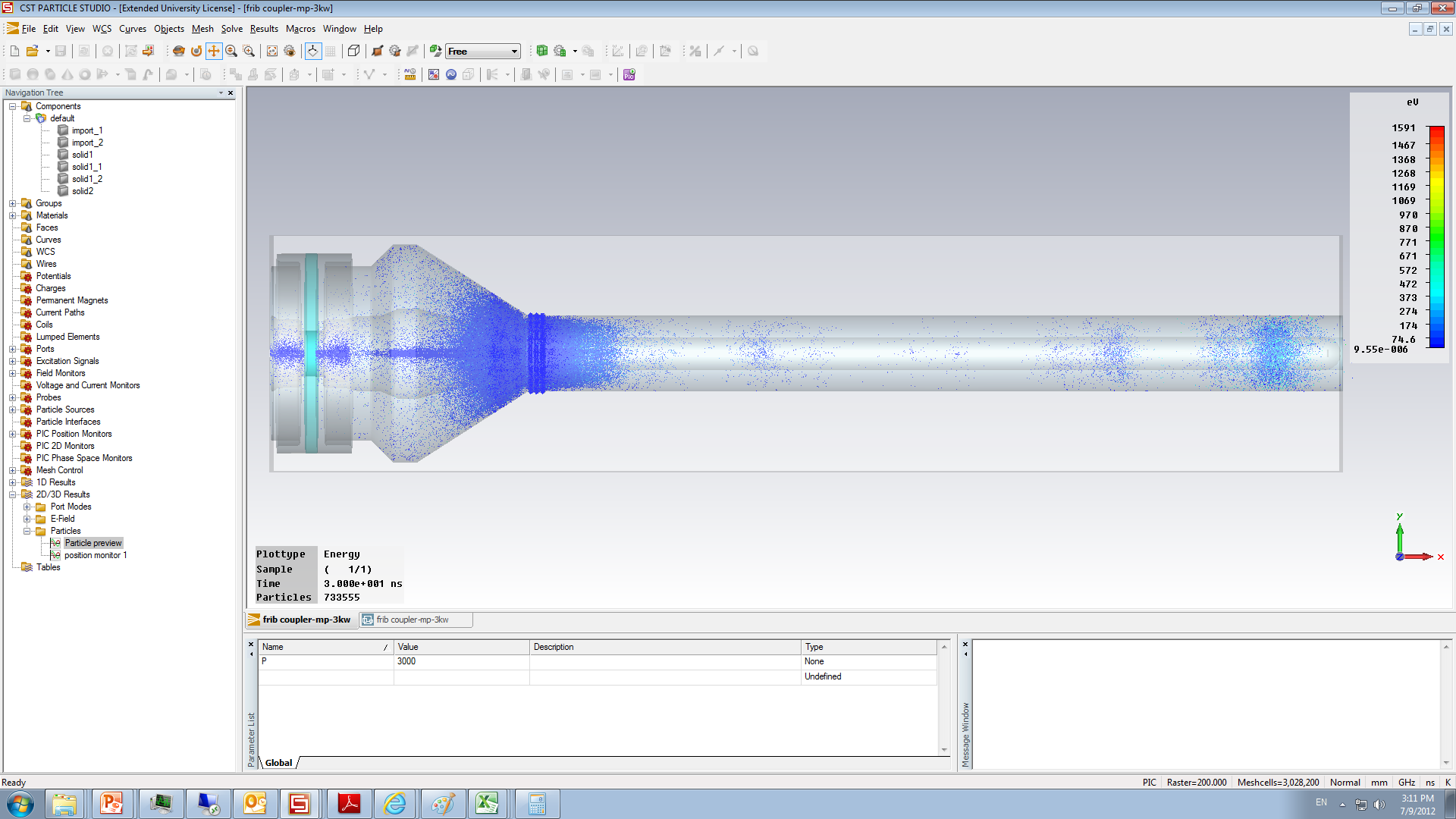 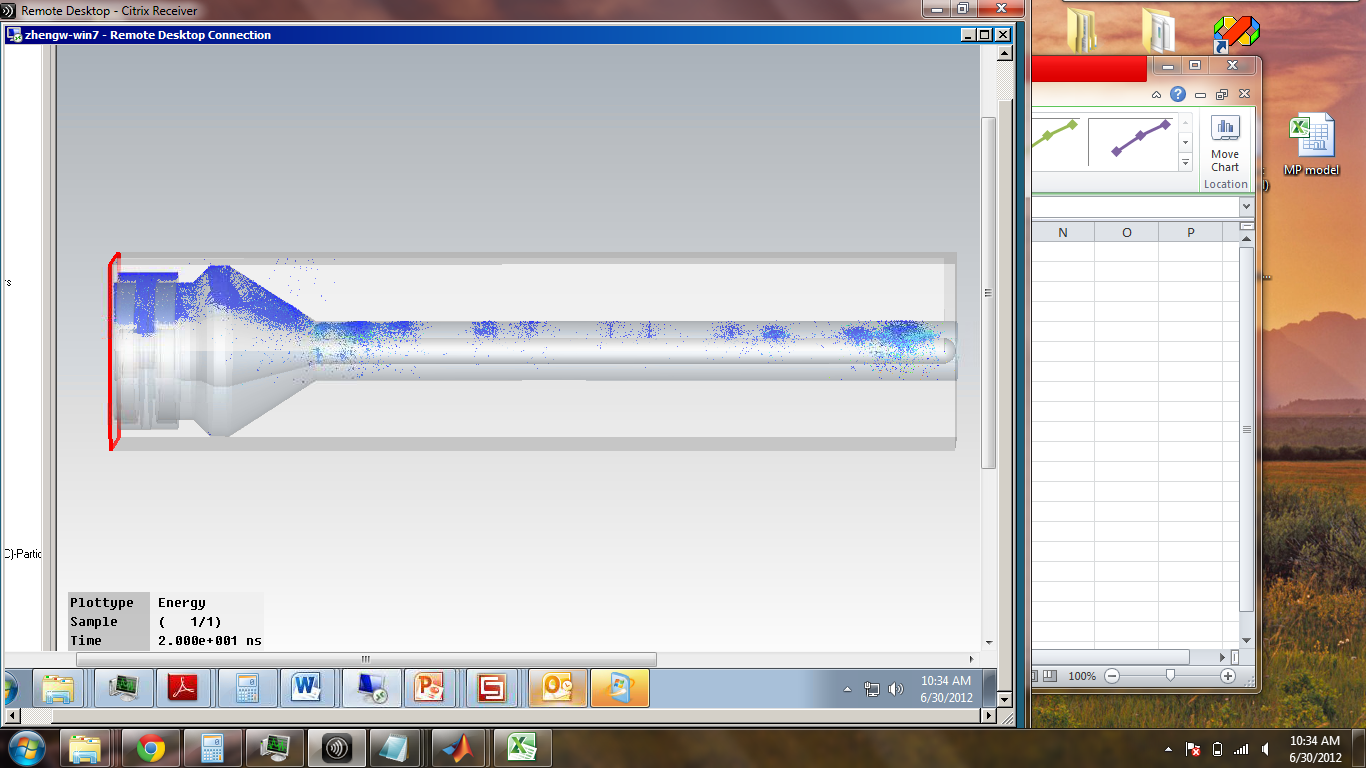 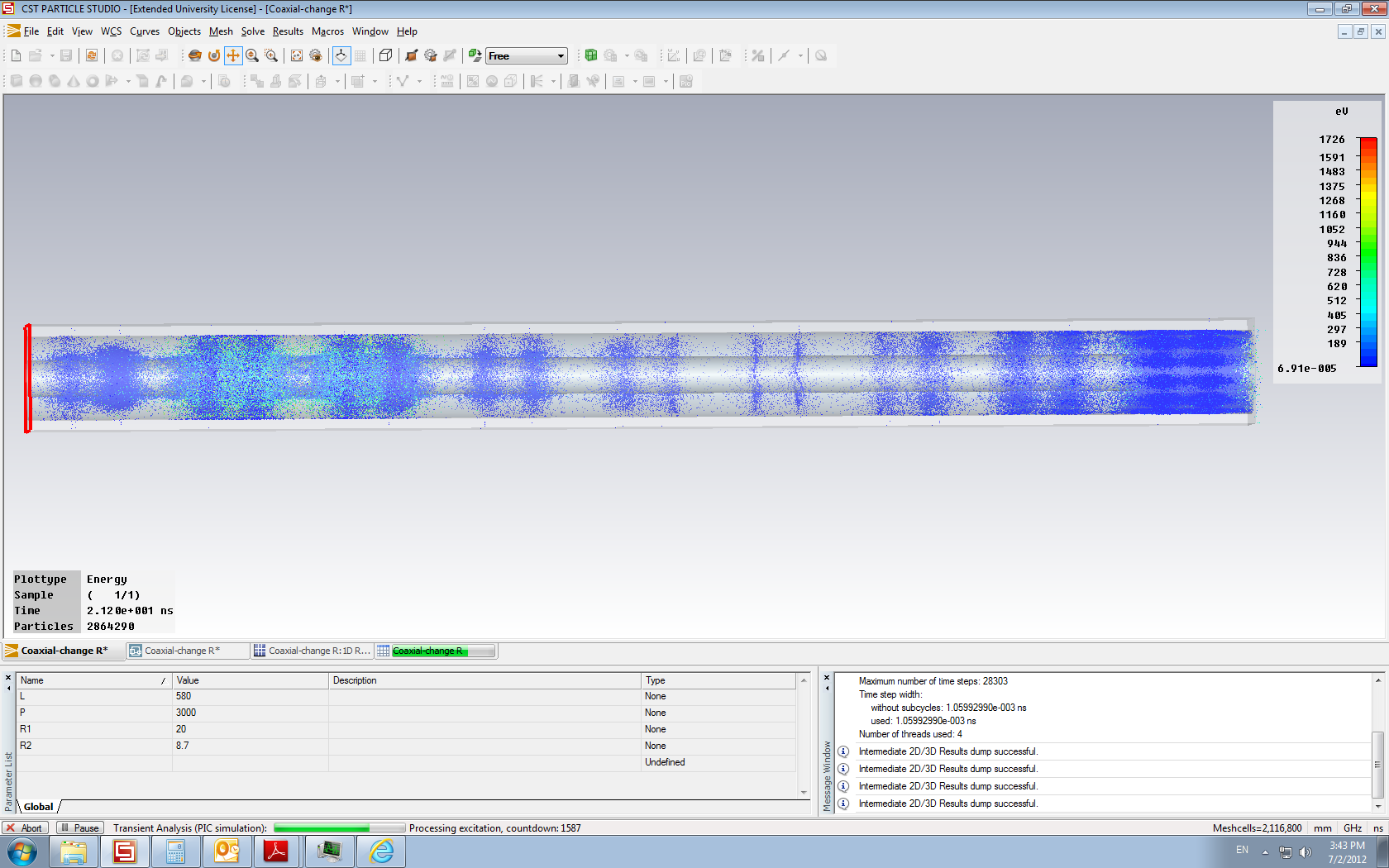 Take away taper
Whole coupler
Take away bellows
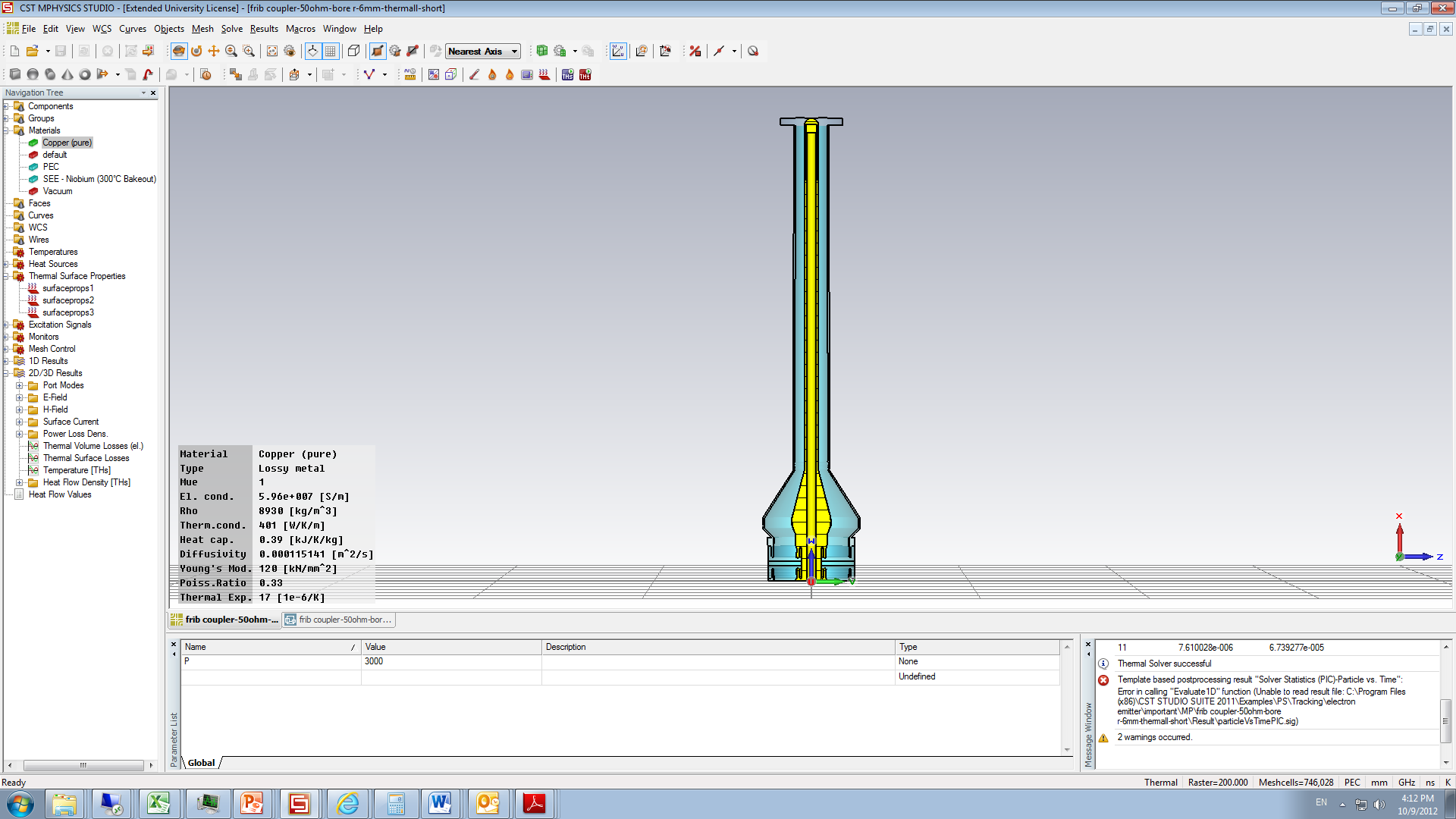 antenna coupler with strong over coupling
Transmission end.
Z. Zheng,
, Slide 4
Why Magnetic Coil Method Does Not Work?
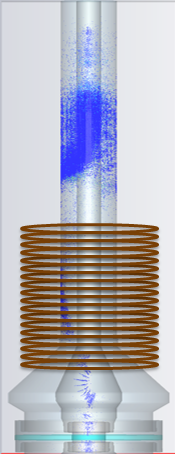 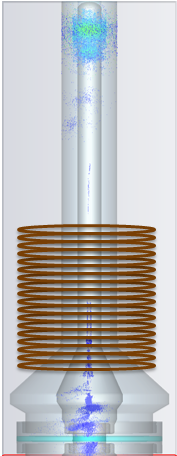 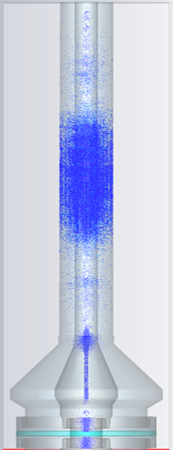 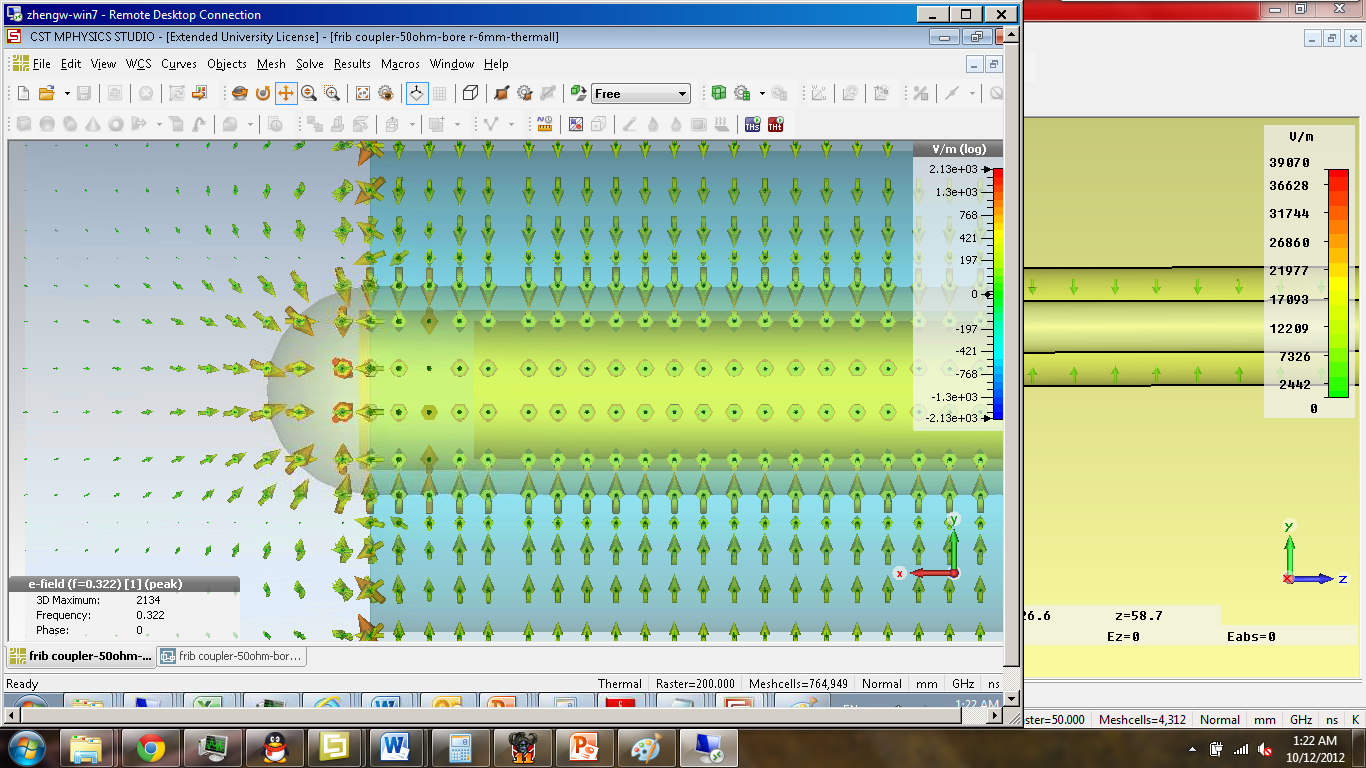 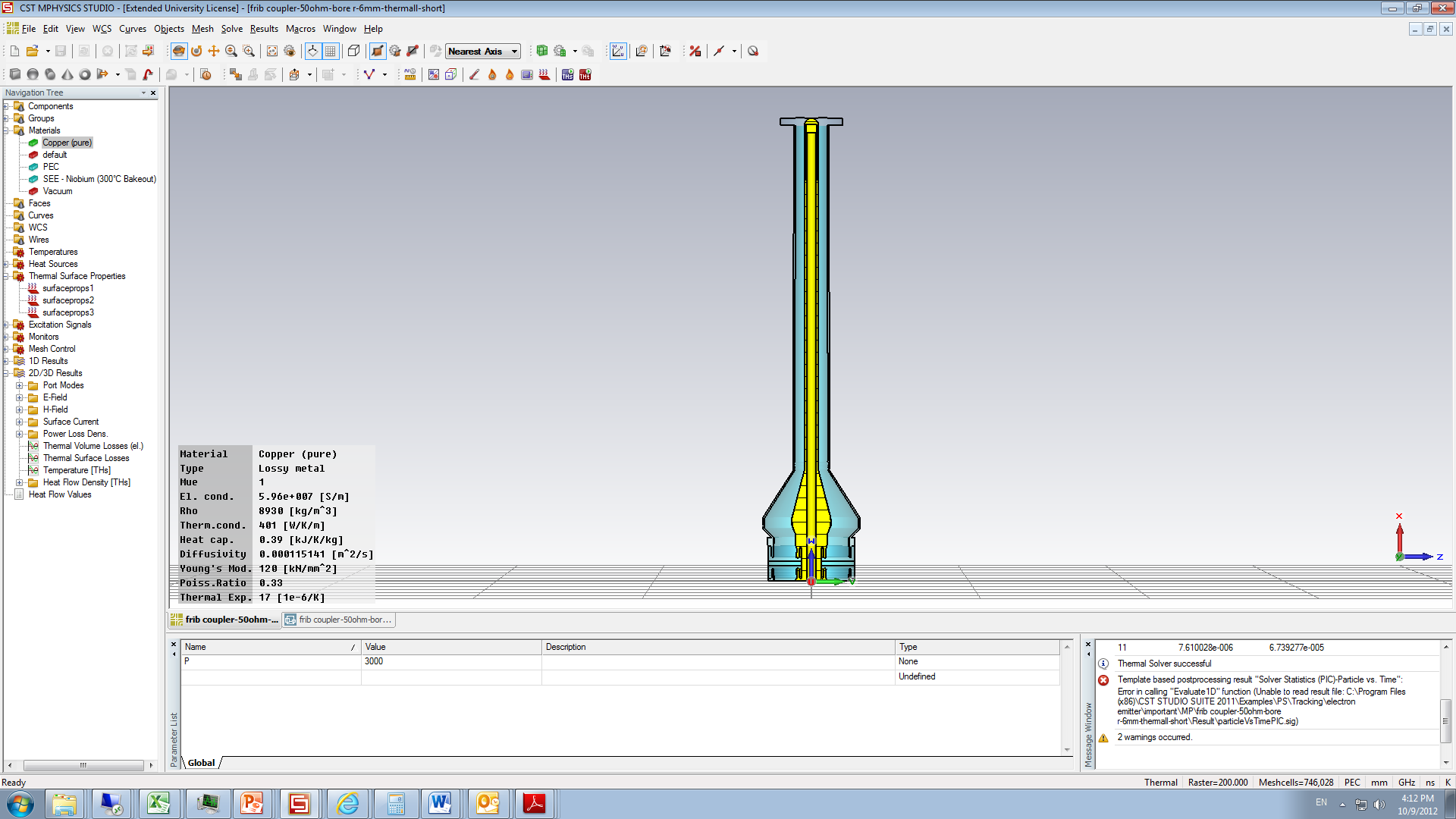 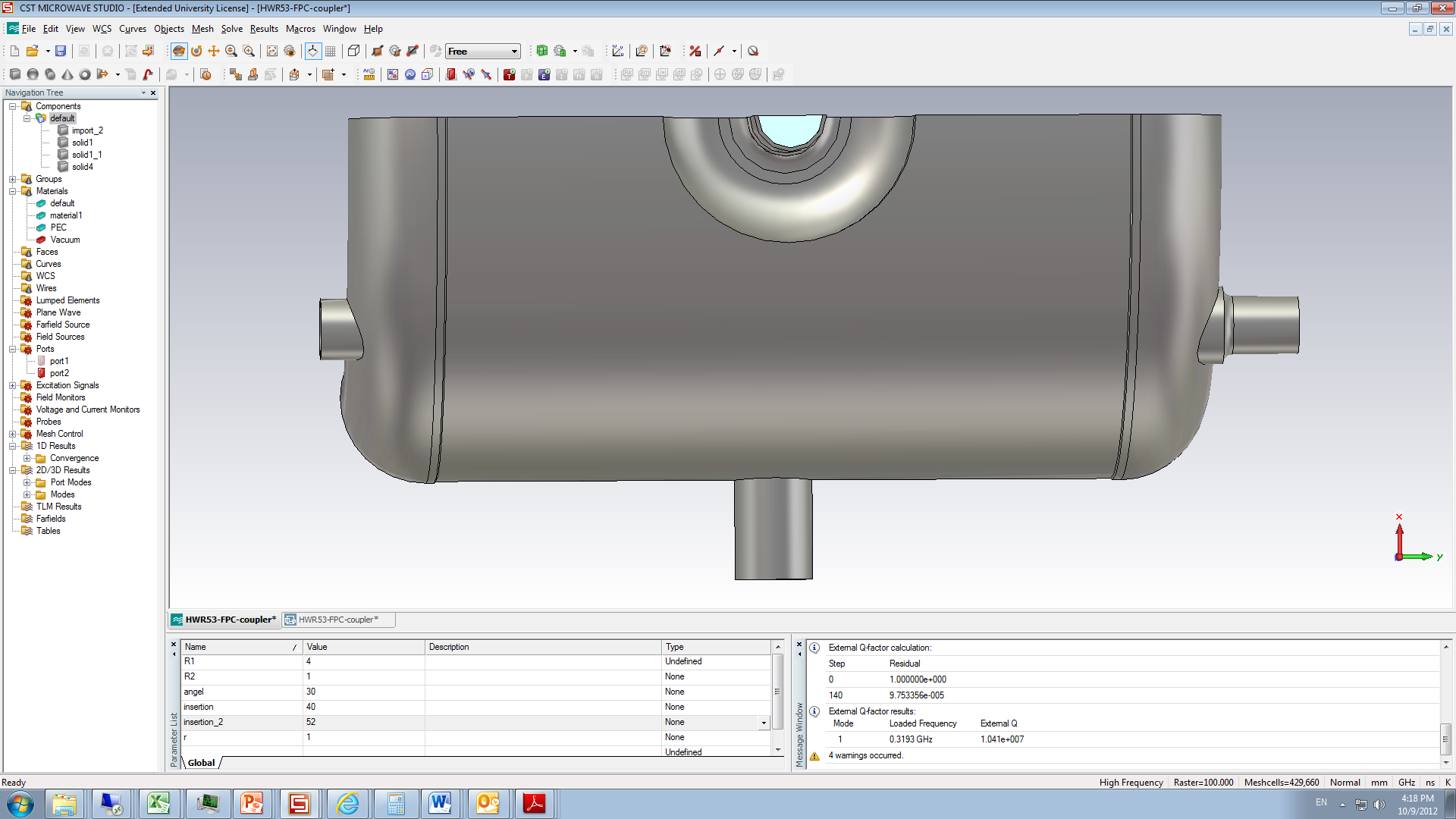 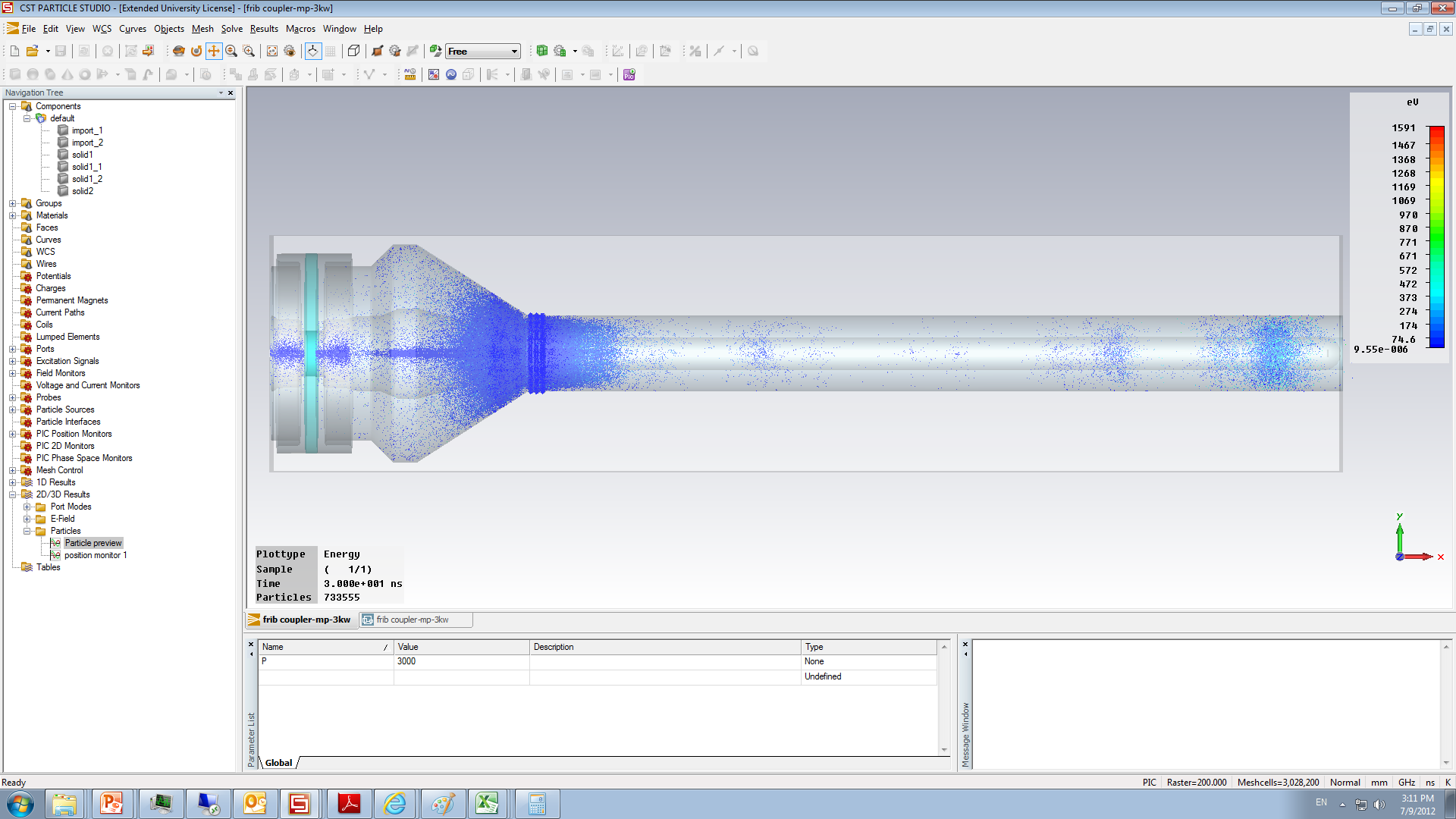 Z. Zheng,
, Slide 5
Analytical Model for Multipacting
Developed model[1] to predict RF power at which coupler has two-point multipacting: 
							(1)
Impact energy of electron:
	 						(2)
P1 is more sensitive to structure.
Table 1: Model verification by three different coaxial couplers (Yes=has multipacting, No=no multipacting)
X
X
X
X
X
√
√
√
√
Increase coupler impedance to increase P1 to avoid multipacting.
[1] Z. Zheng et al, “Prediction and Suppression of Two-Point 1st Order Multipacting”, Nucl. Instr. Meth. Phys. Res. A 735 (2014) 596-601
Z. Zheng,
, Slide 6
Draft of MPF Coupler Design
Taper is made near the 3-3/8’’ flange which connects coupler to cavity.
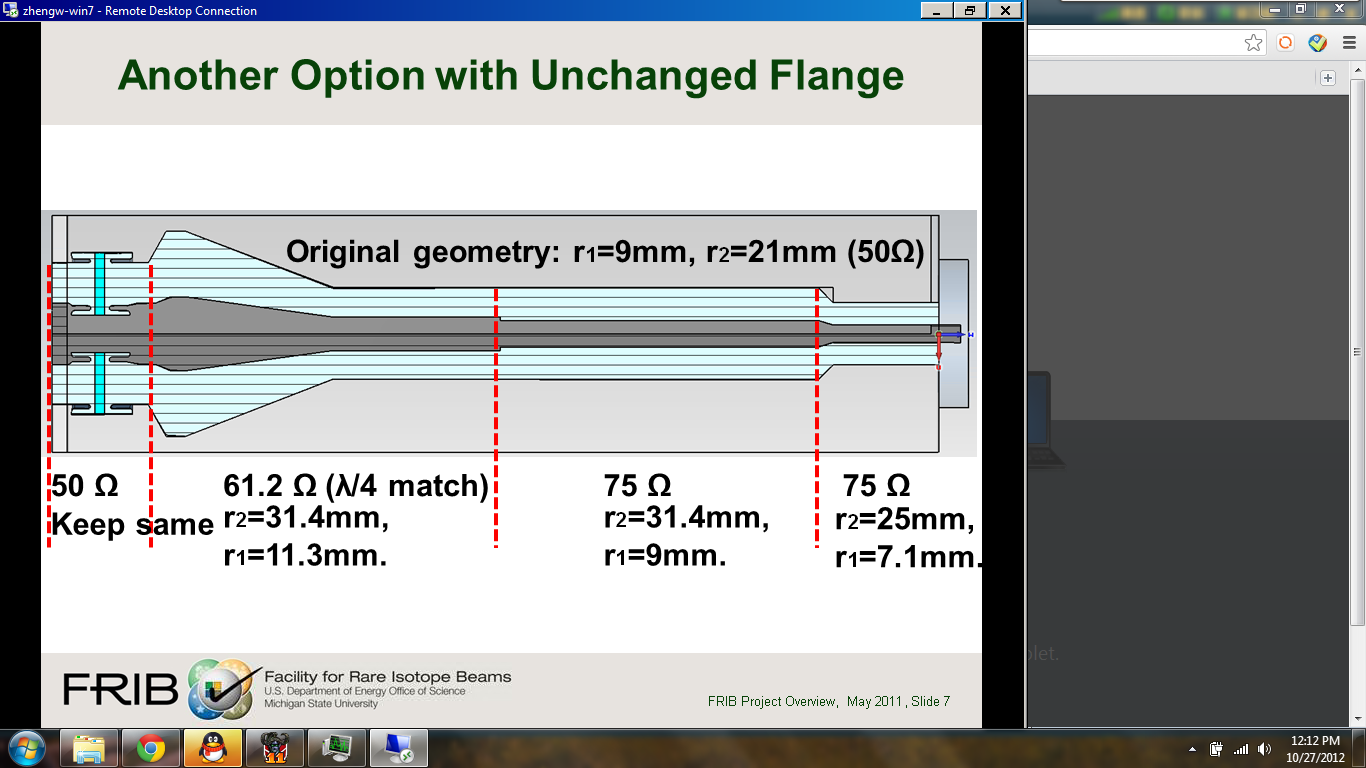 Baseline coupler: R=50Ω,r2=21mm,r1=9mm.
Node 2
Node 1
Node 3
P1_node2=17kW.
P1_node3=14kW.
P1_node1=7kW.
Z. Zheng,
, Slide 7
[Speaker Notes: Based on the analysis of cryomodule test, it is known that heavy multipacting will appear at node 2 while cavity is on resonance.]
Multipacting Comparison between Original and MPF Coupler
With beam, operating power=2.5kW(standing wave)+2.5kW(traveling wave). It is 3.125kW equivalent standing wave power.
Without beam, operating power=2.5kW standing wave.
Normalized multipacting intensity
Simulated by CST.
Coupler RF power (standing wave in coupler) /kW
MPF coupler should be MP free in the operating power range!
Z. Zheng,
, Slide 8
[Speaker Notes: Multipacting comparison between baseline coupler and optimized one. These four curves are from CST simulations, number of primary electrons are set the same. Multipacting intensity stands for the total number of secondary electrons in 8 RF cycles. Peak value is normalized to 1.]
Further Upgrade of the New MPF FPC Prototype
To further improve its performance, we decided to remove the choke and optimized the structure to keep the RF window away from electron impact.
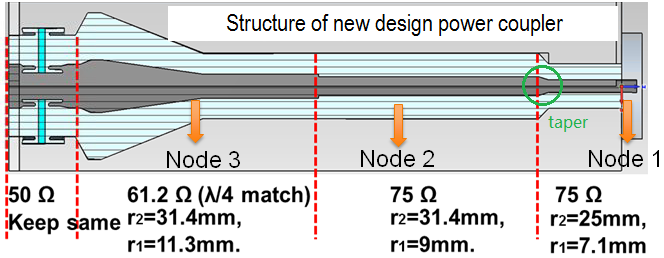 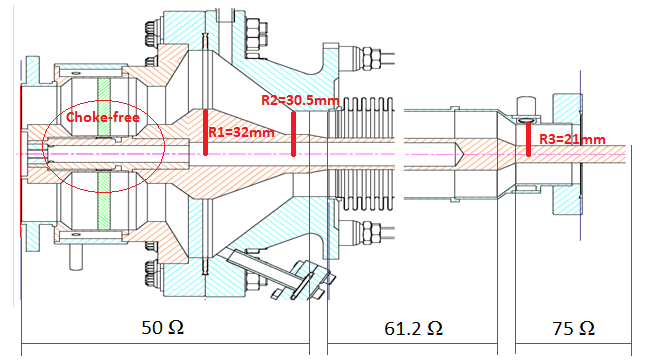 Z. Zheng,
, Slide 9
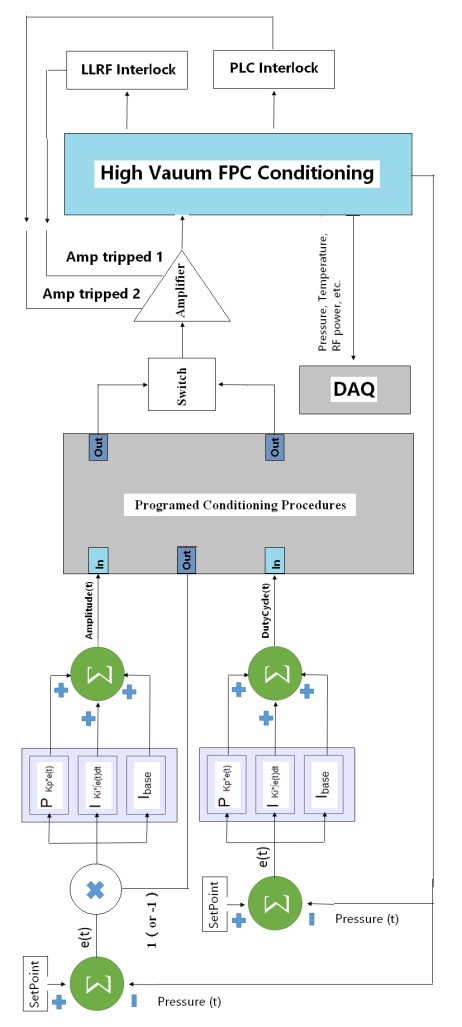 Automatic Conditioning System
Since multipacting conditioning is time consuming, an automatic conditioning system based on PI algorithm was developed to improve the conditioning efficiency and save effort. Several interlocks were applied in order to keep the system safe when running 24 hours without people onsite.
Z. Zheng
, Slide 10
Original FPCs Room Temperature Conditioning
40 hours RF condition to reach 20kW 20% duty cycle.
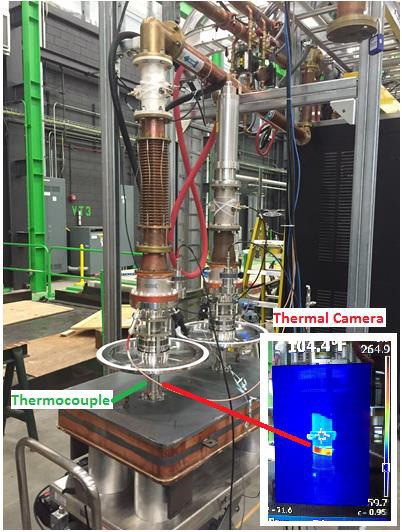 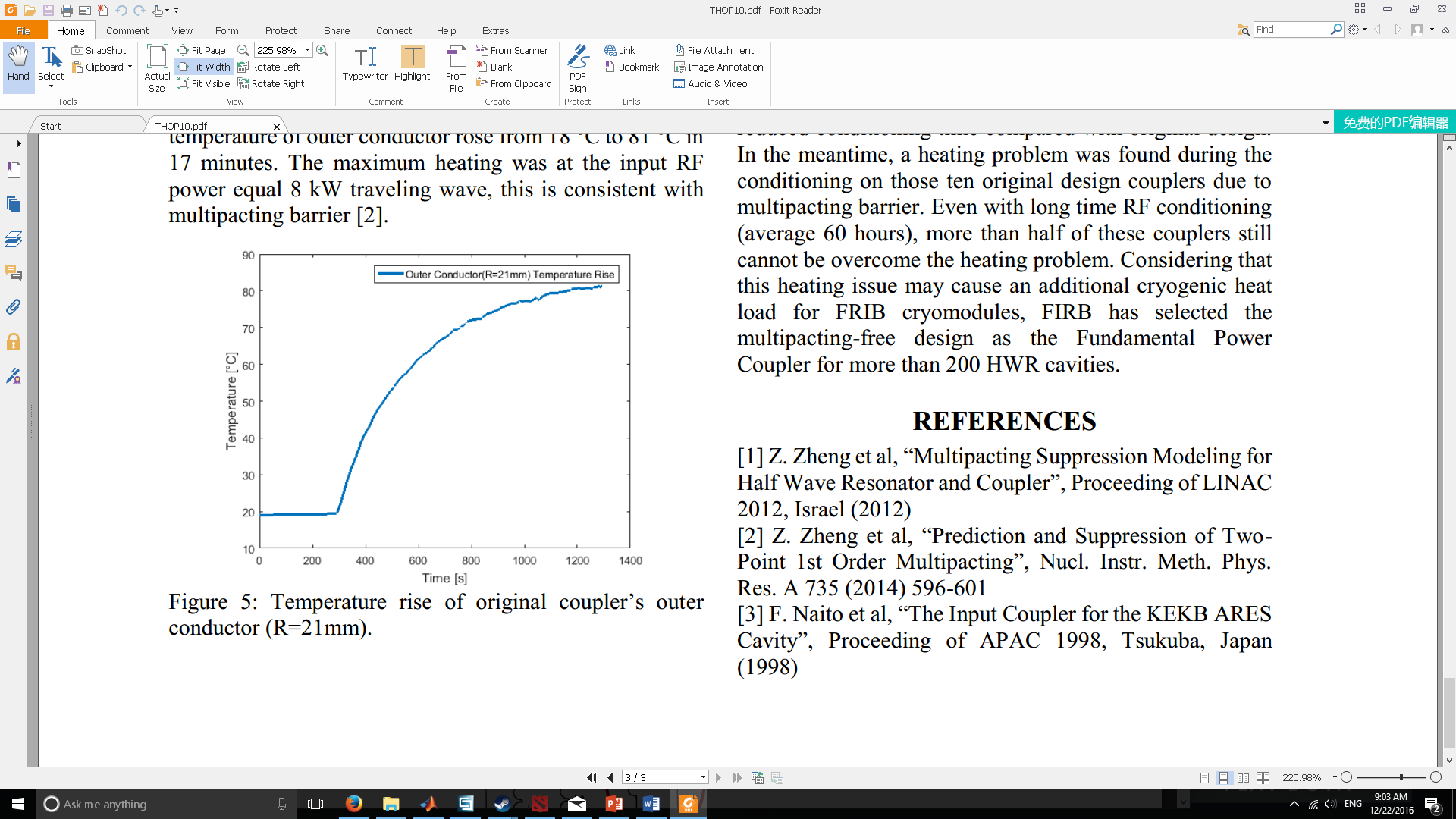 RF power = 8kW
Heat Load ≈ 80W!
The Evidence for MP.
Z. Zheng,
, Slide 11
MPF FPCs Room Temperature Conditioning
Even though we had a spark inside theresonator during the conditioning, it took only 18 hours to achieve 20 kW 20% duty cycle. Multipacting-free design saved 22 hours conditioning time compared to originaldesign couplers. 
More importantly, there was no heatingproblem on multipacting-free couplers which was an evidence for multipacting absence.
Toshiba MP-free FPC-001
Toshiba MP-free FPC-002
Z. Zheng
, Slide 12
Following Tests
Another 8 original FPCs were tested after the comparison test. As a summary for the original design of the couplers, the average conditioning time for one run was about 60 hours, only three of ten couplers had no heating problem after RF conditioning.
In addition, one of the multipacting-free prototypes was tested with HWR53 cavity at 2K in a vertical Dewar as a final integrated validation test, which was a success.
Z. Zheng
, Slide 13
Summary
Comparison tests proved that MPF coupler significantly reduces the conditioning time compared with original-design coupler.
After comparison tests, we did conditioning for the rest of original-design couplers, only 3 of 10 has no heating problem. 
As a result, FRIB decided to use MPF-FPC design as the fundamental power couplers for more than 200 HWR cavities.
Z. Zheng,
, Slide 14
Thank You !
Z. Zheng
, Slide 15
Backup Slides
Z. Zheng, December 2012 ASAC Review - 08
, Slide 16
Backup Slides
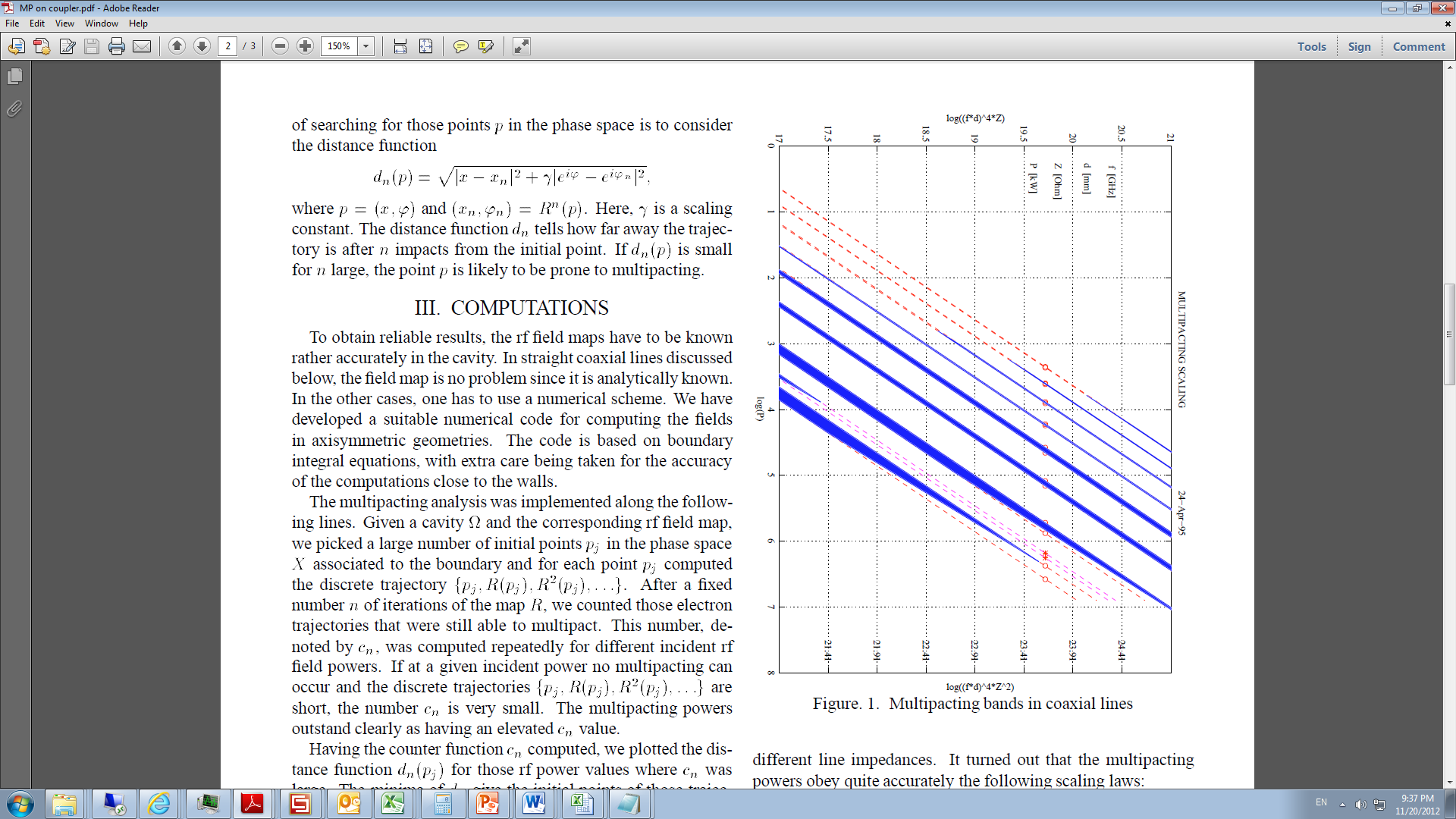 E. Somersalo’s scaling law:
Self-derived principle:
(1)
(2)
Figure 12: Comparison of the Eq. (1) results (orange line) and E. Soersalo’s scaling law (green line) for two-point 1st order multipacting in the FRIB coupler, as we change the impedance. Outer radius is 21mm.
Figure 13. Multipacting bands in coaxial line
Z. Zheng, December 2012 ASAC Review - 08
, Slide 17
Backup Slides
Increase impedance by enlarging outer radius. Inner radius=9mm.
Figure 14: Comparison of the Eq. (1) results (orange line) and E. Soersalo’s scaling law (green line) for two-point 1st order multipacting in the FRIB coupler, as we change the impedance. Inner radius is 9mm.
Z. Zheng, December 2012 ASAC Review - 08
, Slide 18
Backup Slides
(1) Coupler with bellow and taper
These three couplers are all 580mm long and simulated in open circuit .They all have multipacting at the same position(L≈0.47m).
Wave length
λ=c/f=0.93m 
So, λ/2=0.466m ≈L
Conclusion: The FRIB coupler’s MP is caused by its coaxial structure, MP occurs at the peak E-field
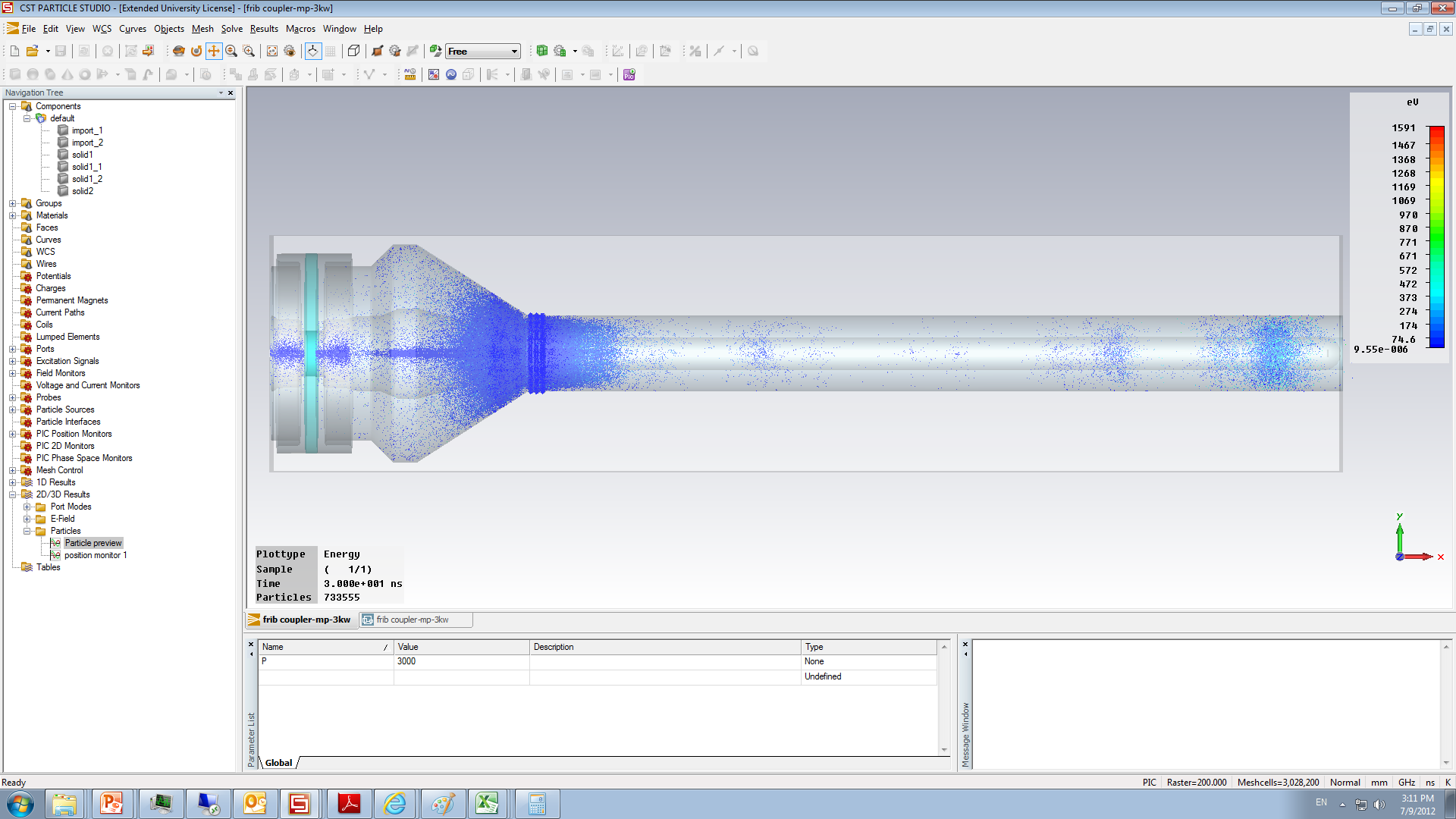 (2) Coupler with taper and without bellow
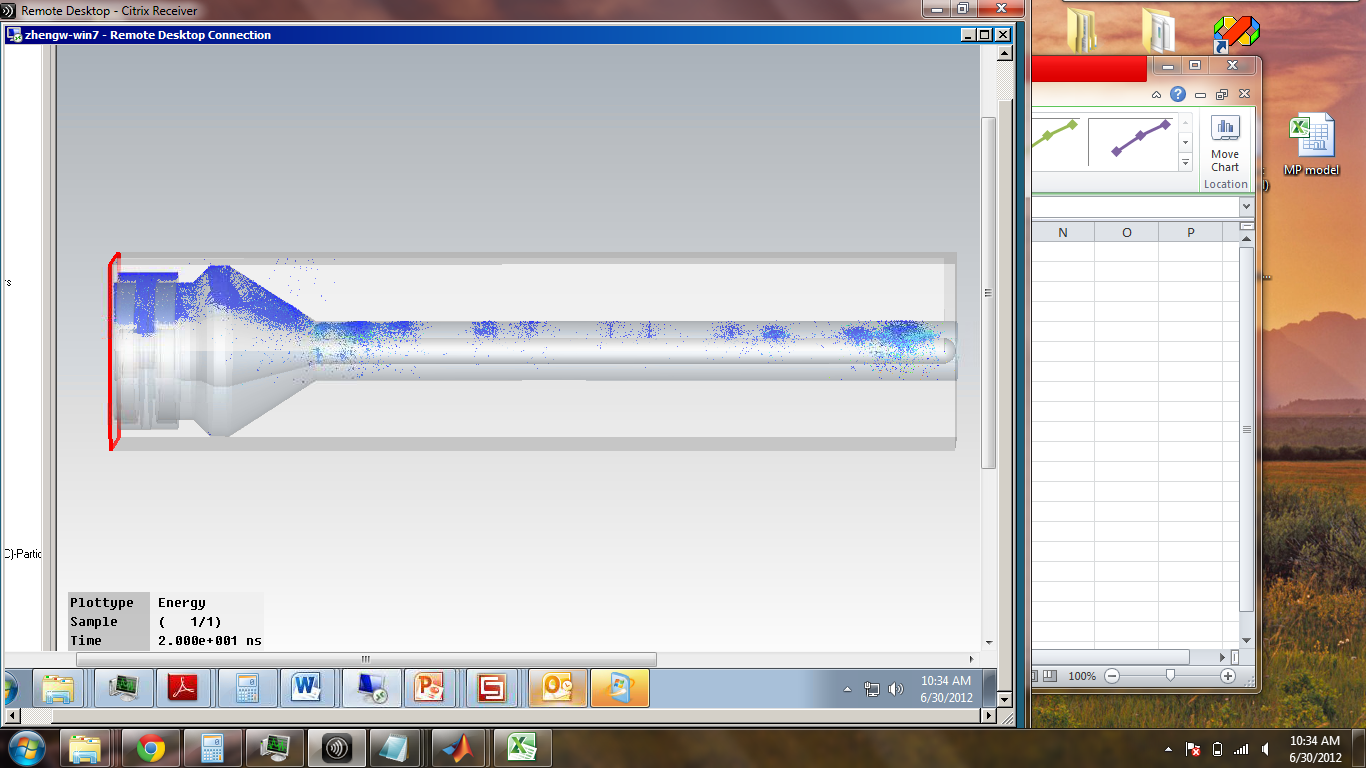 (3) Coupler without bellow and taper
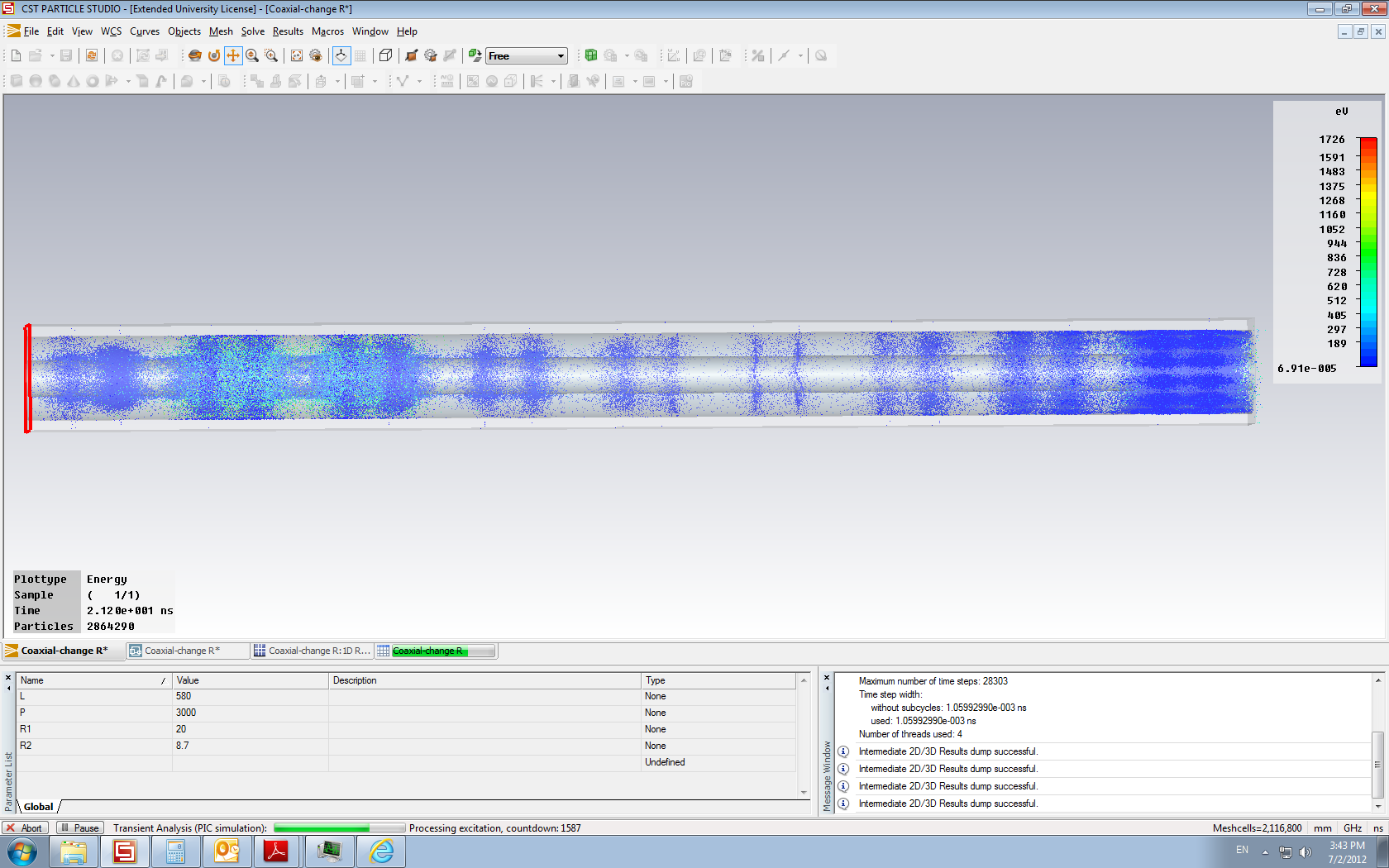 L≈0.47m
Z. Zheng, December 2012 ASAC Review - 08
, Slide 19
Backup Slides
SEY used for coupler
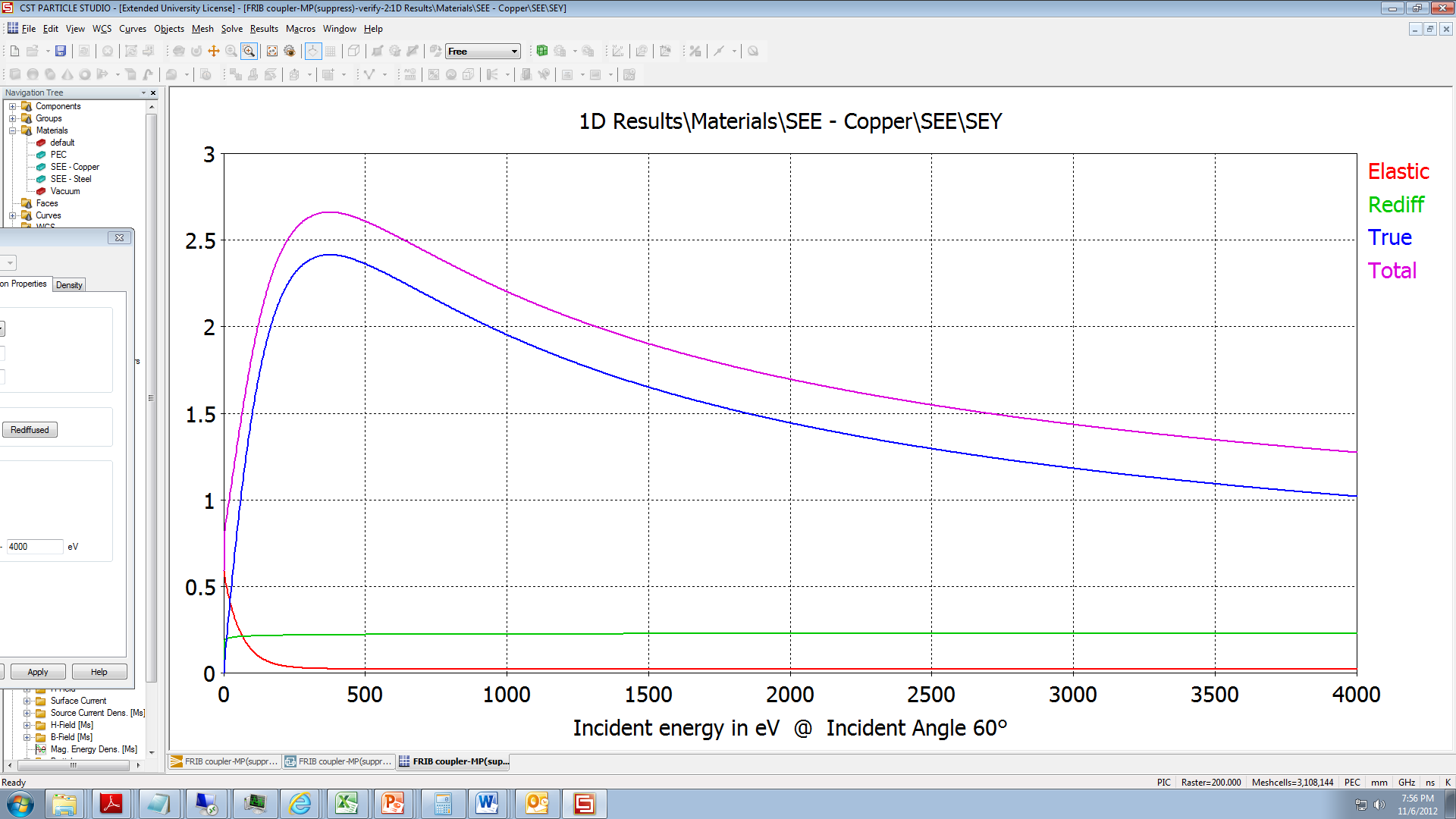 Z. Zheng, December 2012 ASAC Review - 08
, Slide 20
Backup Slides
Why small magnetic field increase multipacting for cavity detuned case?
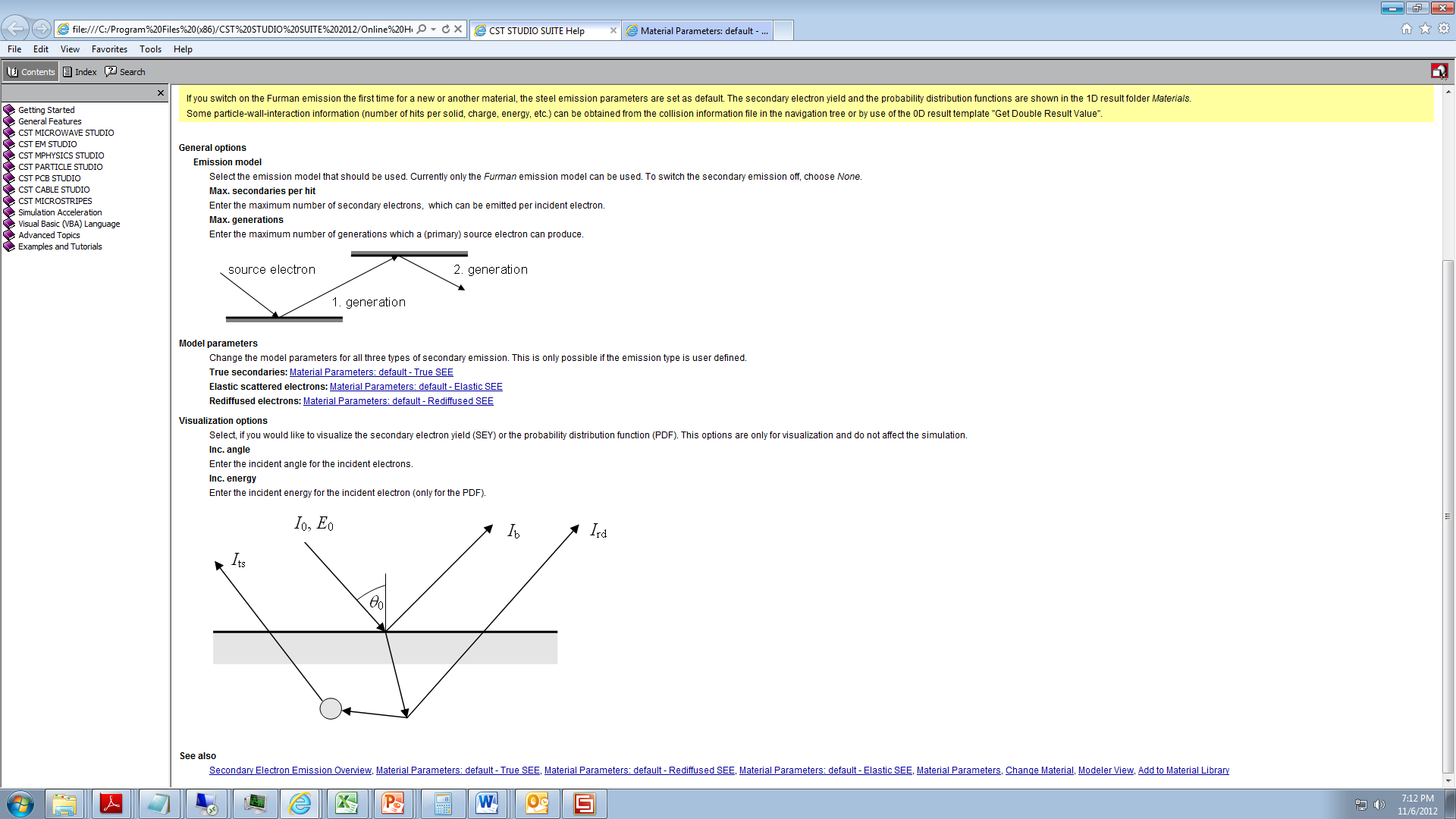 Normalized multipacting
Coil current /A
Figure 15. Three mechanism for SEY
Figure 16. Multipacting vs. coil current. Each case is simulated in 5 RF cycles. Peak value is normalized to 1.
Z. Zheng, December 2012 ASAC Review - 08
, Slide 21
Backup Slides
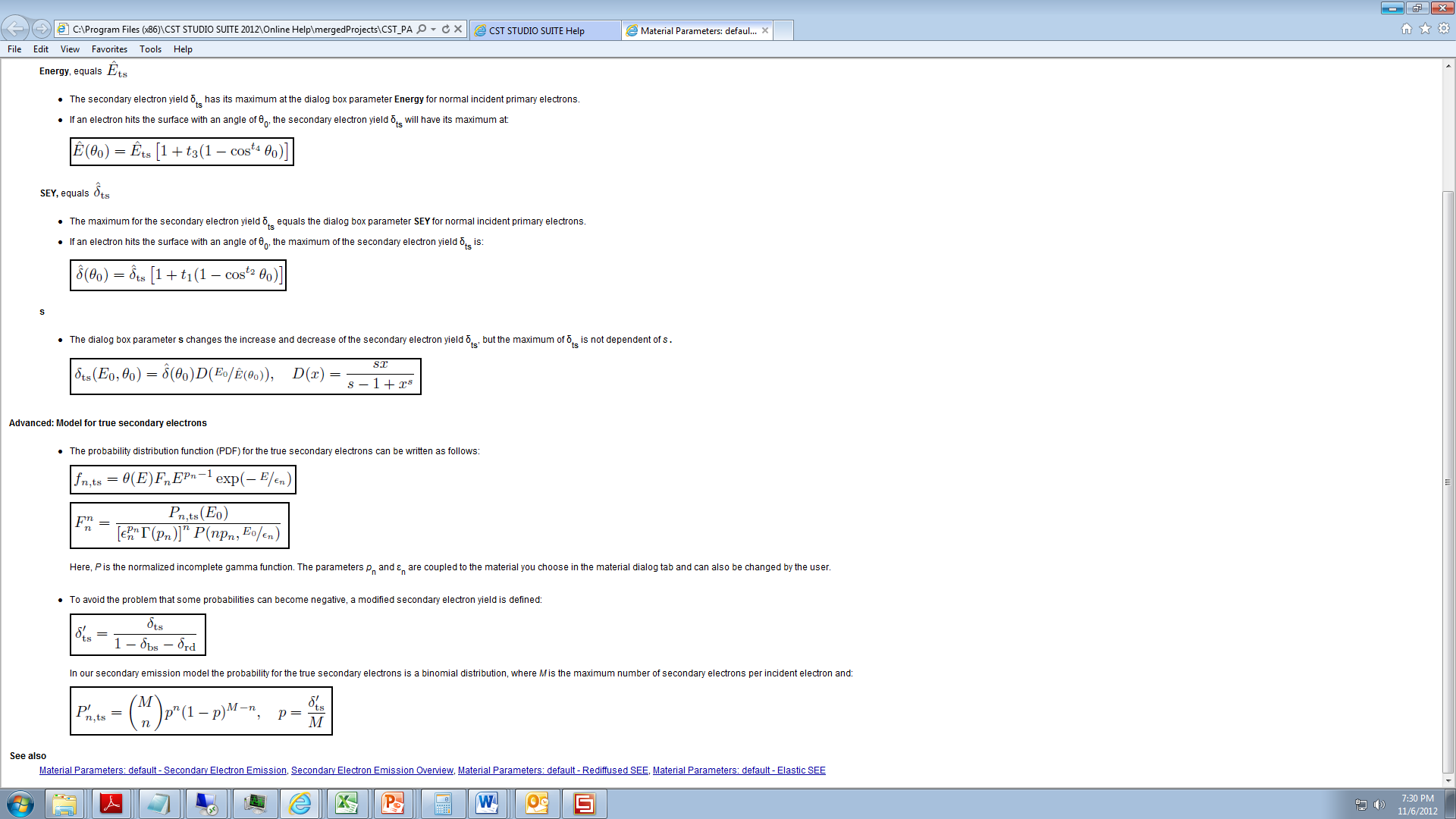 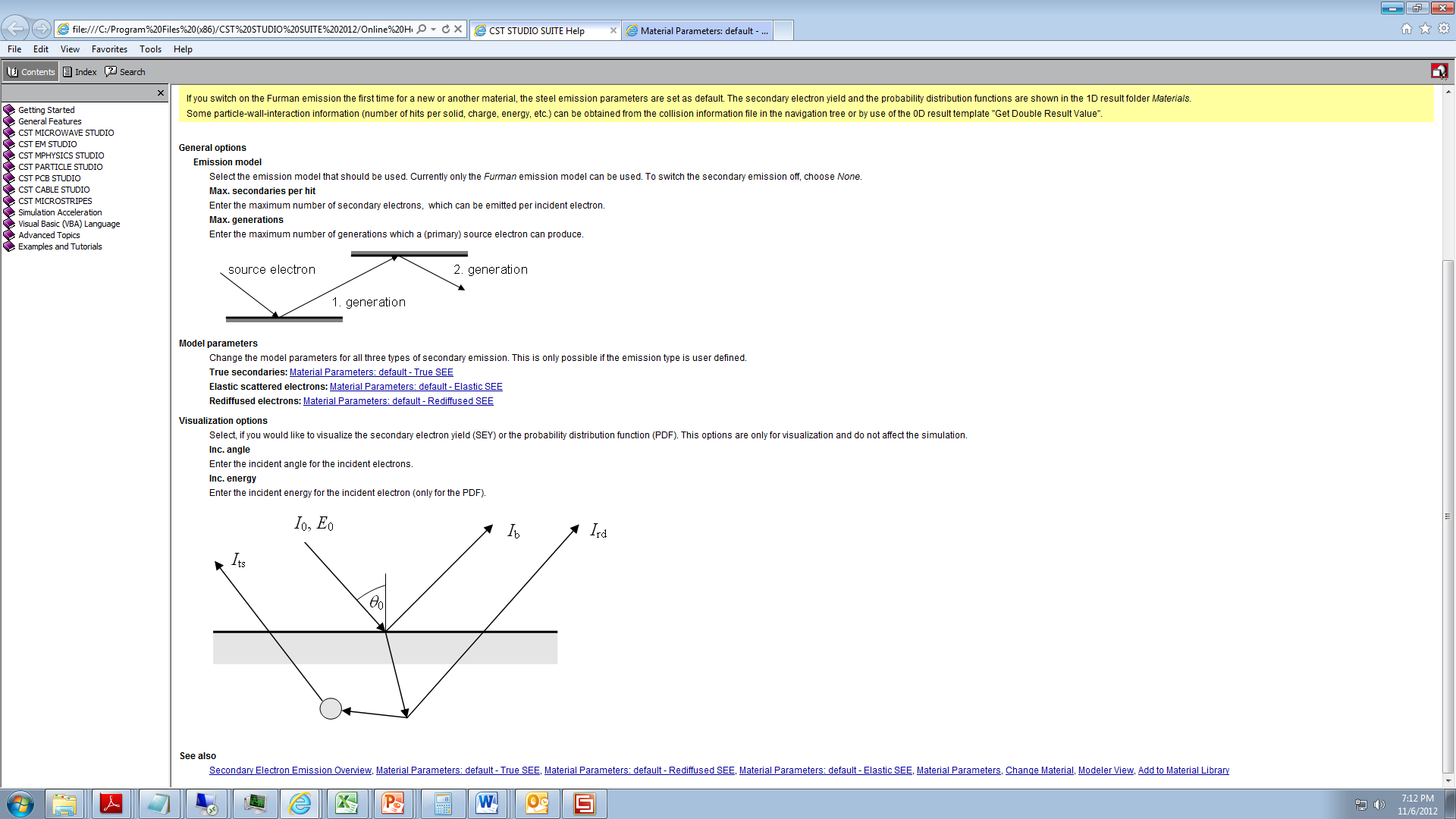 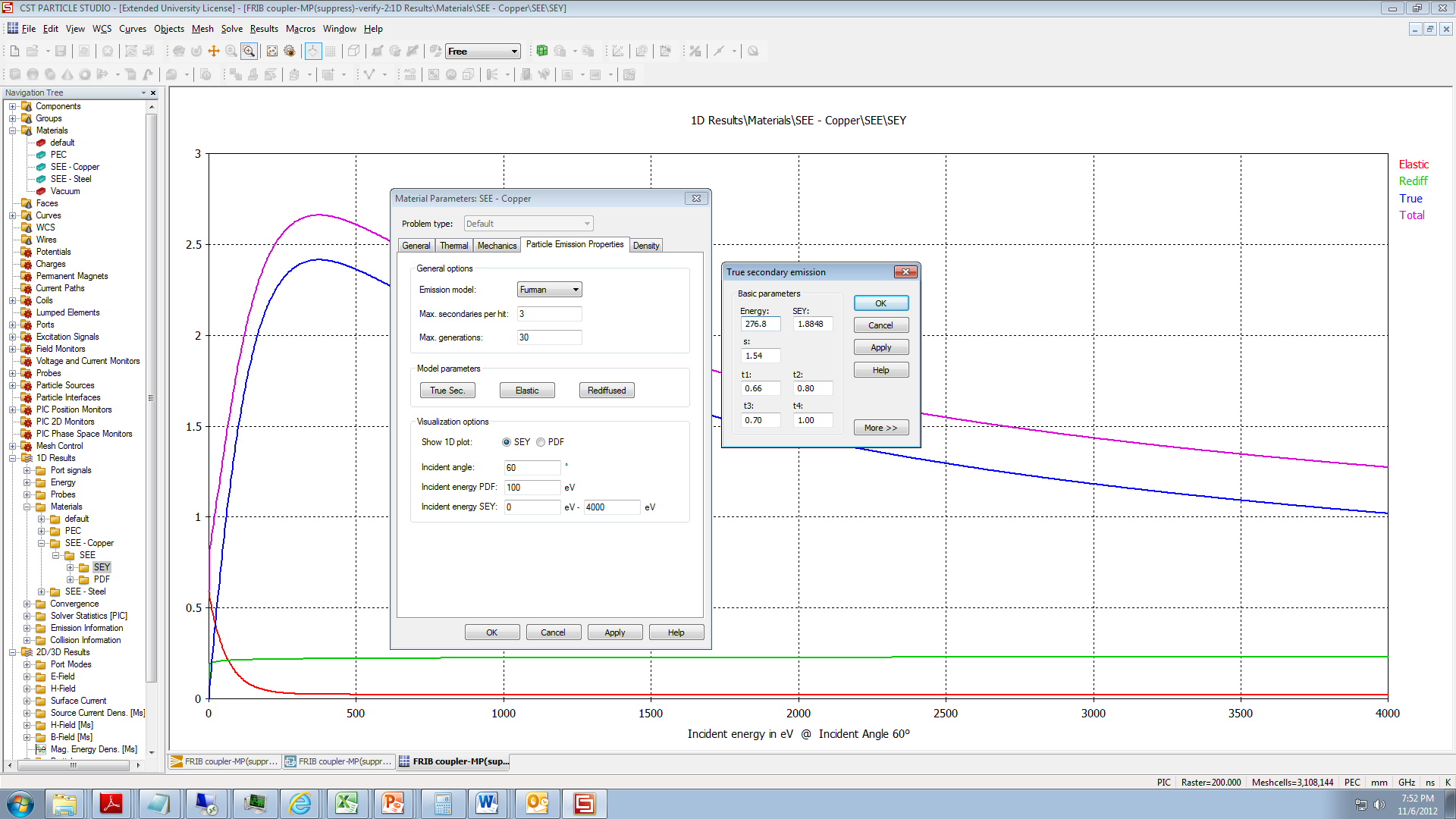 Z. Zheng, December 2012 ASAC Review - 08
, Slide 22
Backup Slides
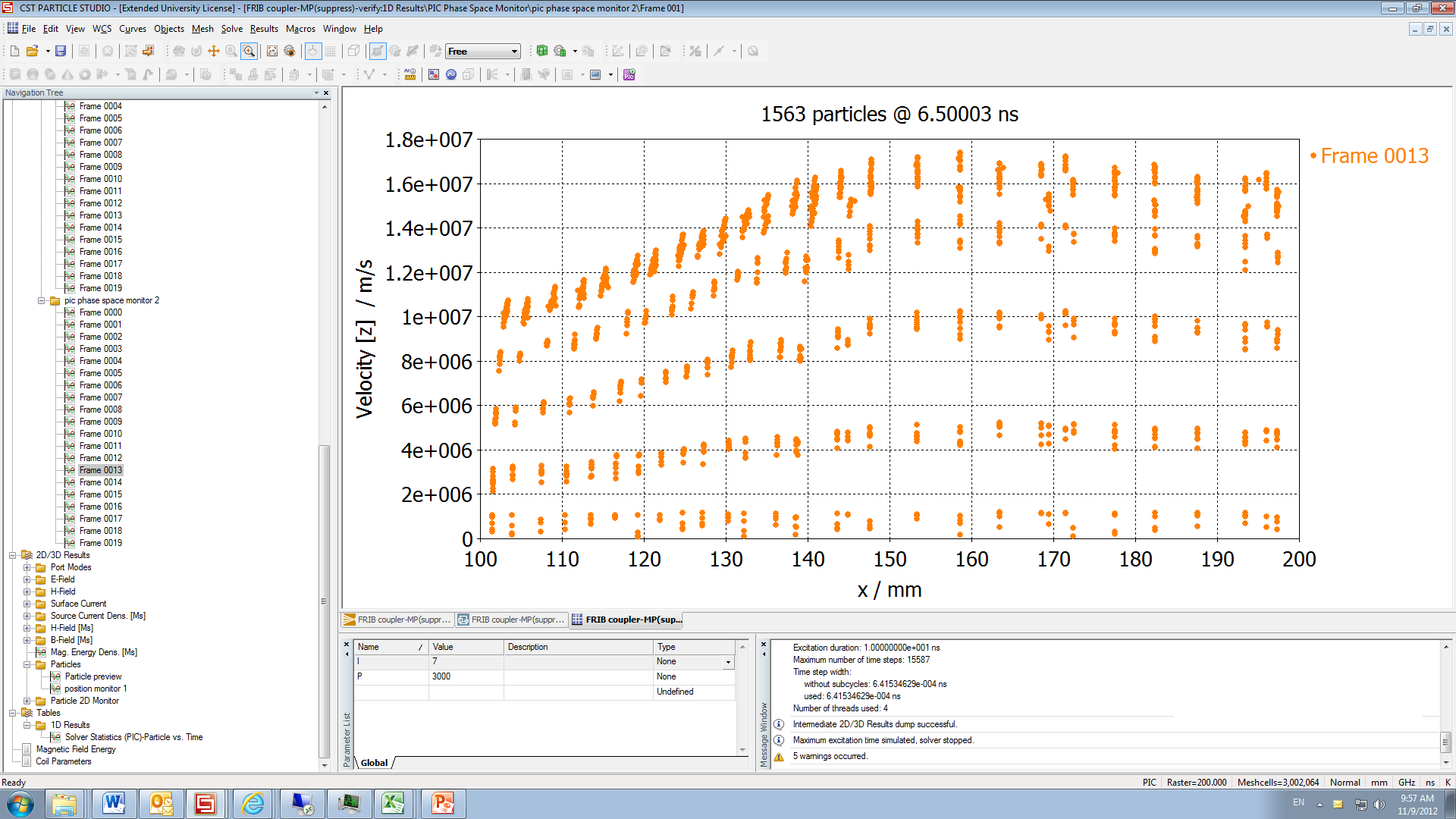 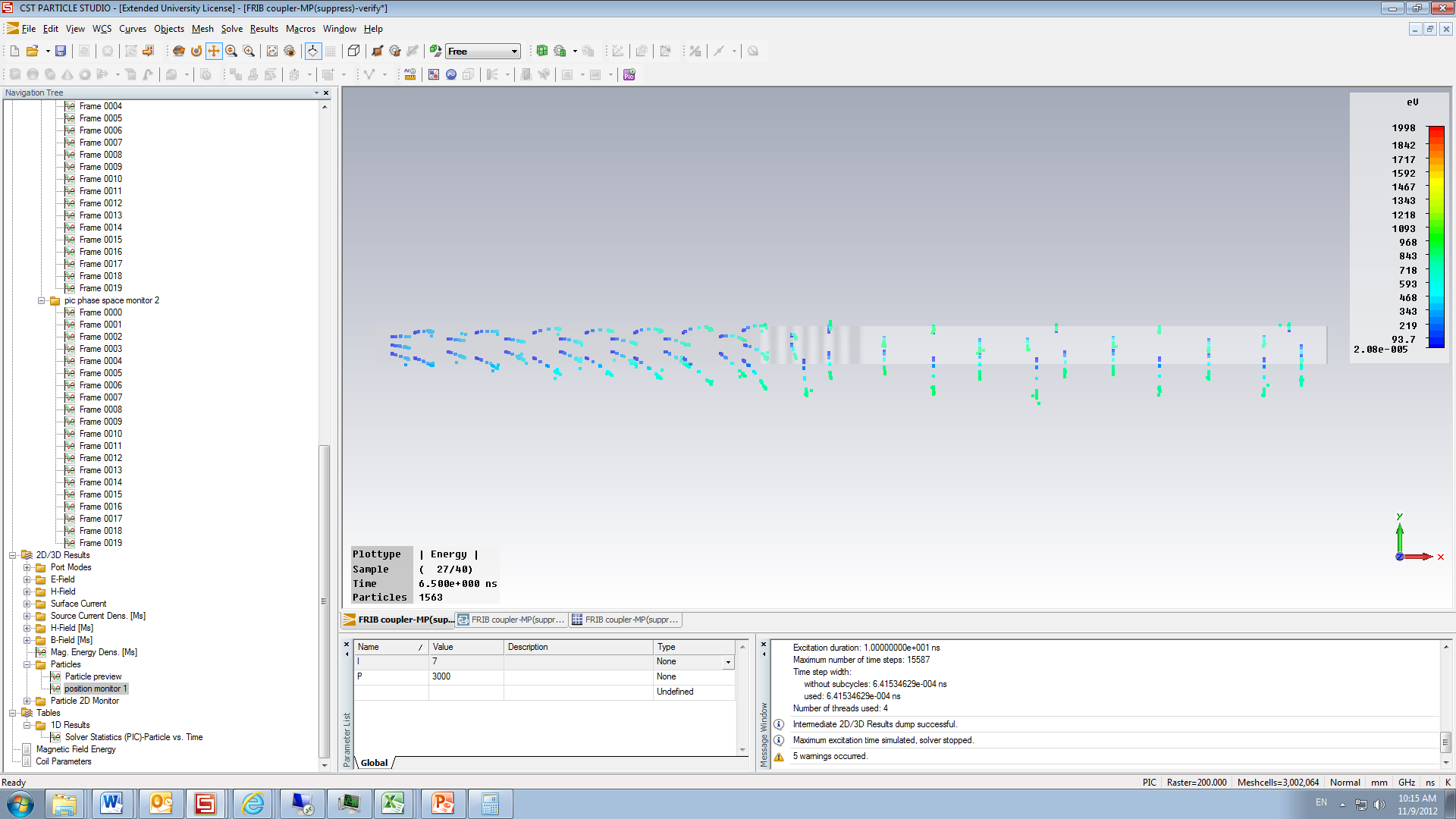 Small magnetic field increases MP
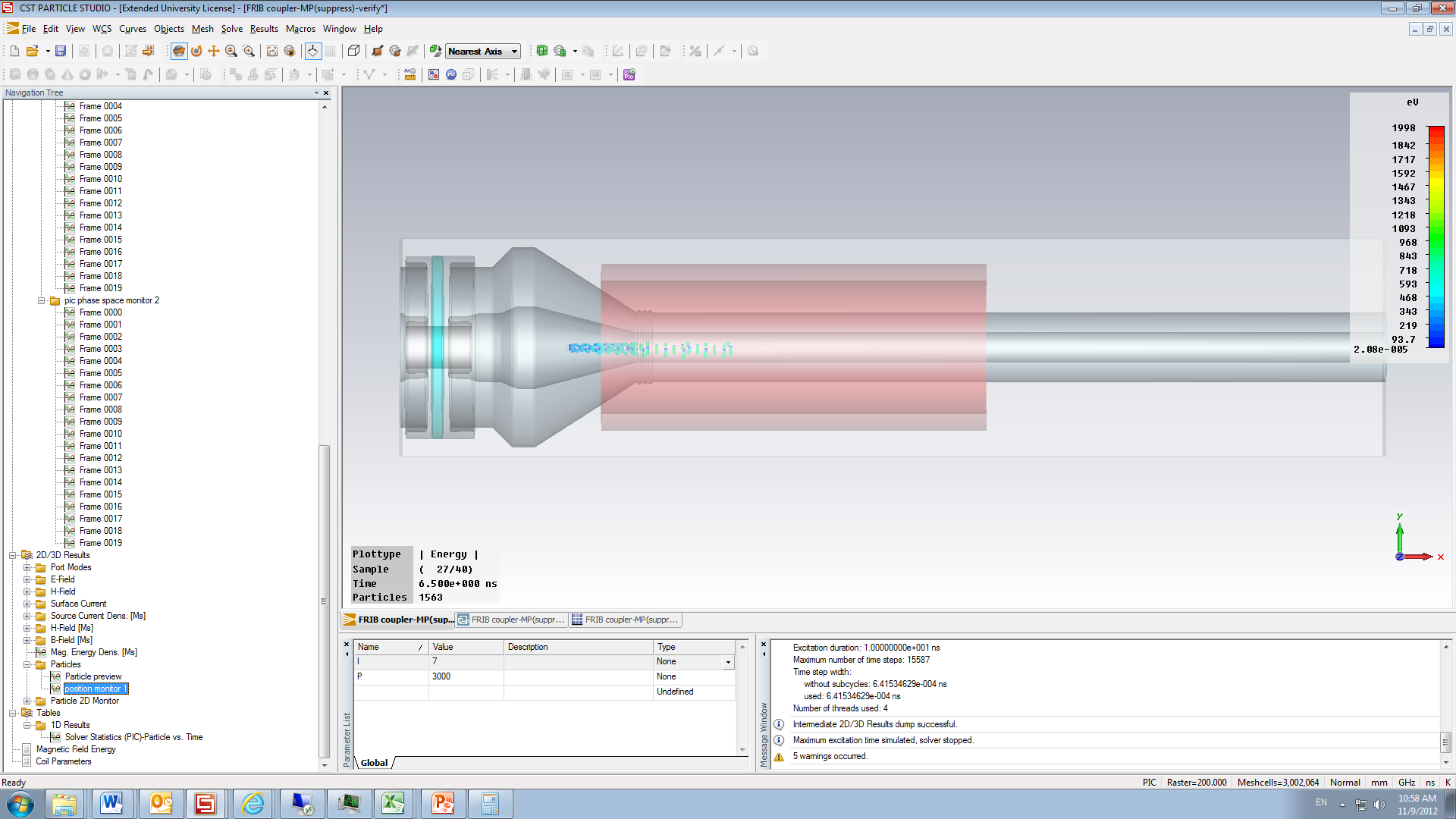 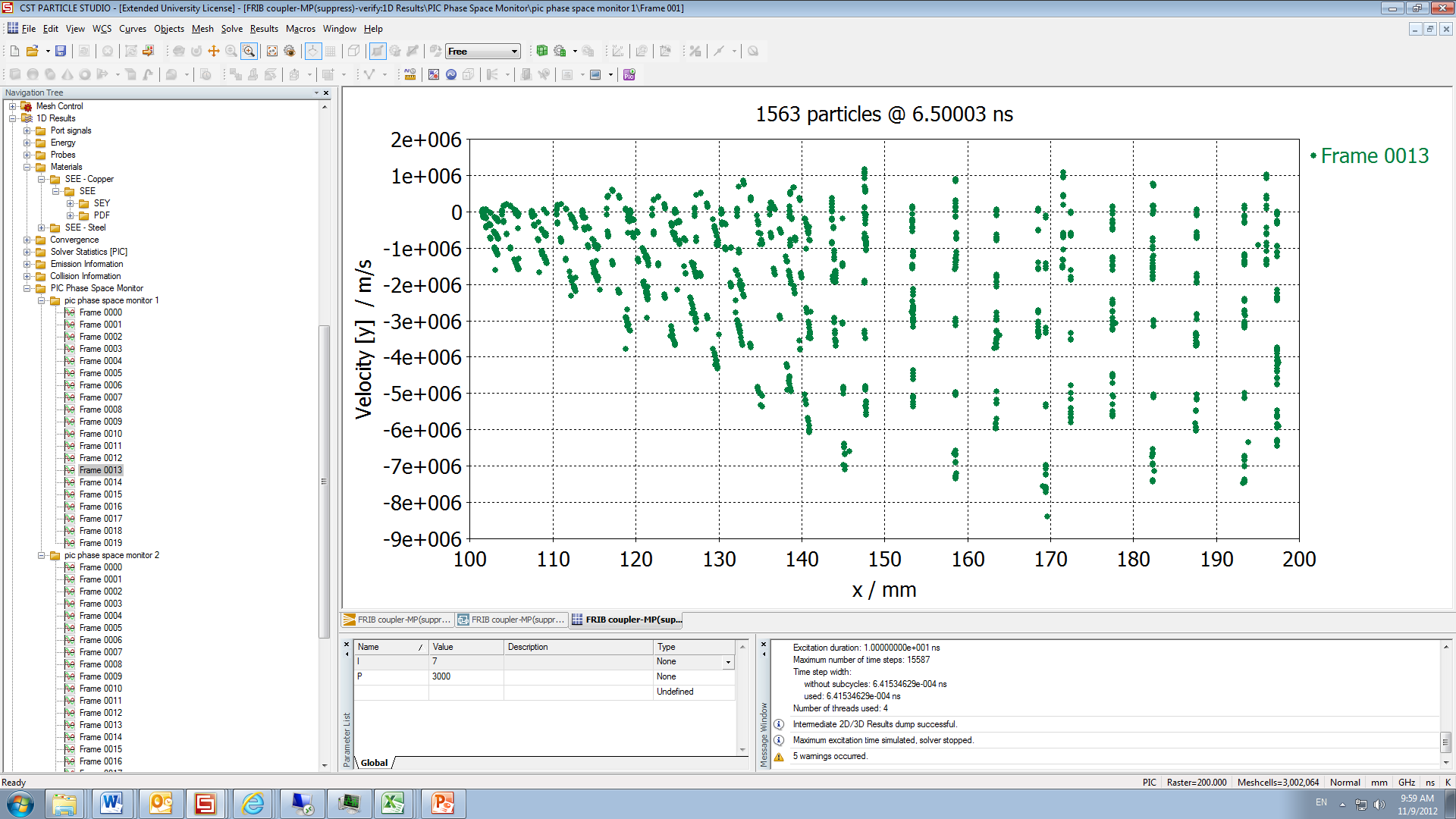 Y
X
θ1 =tan-1(Vy/Vz) =tan-1(0.75/1.7) =24 °;   θ2=tan-1(Ly/Lz) =tan-1(3mm/21mm) =8 °;  impact angle: θ=θ1-θ2=16°
K2/K1=1 ≤ (L2/L1)^2≤(21.4mm/21mm)^2=1~1.04
K1=0.68keV, K2=0.68~0.71keV (in simulation, K2≈0.8keV, see picture left up)
Without coil, K1=0.68keV, θ=0°: SEY=1.78
Coil current=3A, K2=0.68~0.71keV, θ=16°: SEY=1.82~1.83
MP intensity ratio=(1.78/(1.83~1.82))^10≈0.8 (about 0.7 in simulation, see figure 4)
Simulated by CST.
Z. Zheng, December 2012 ASAC Review - 08
, Slide 23
Backup Slides
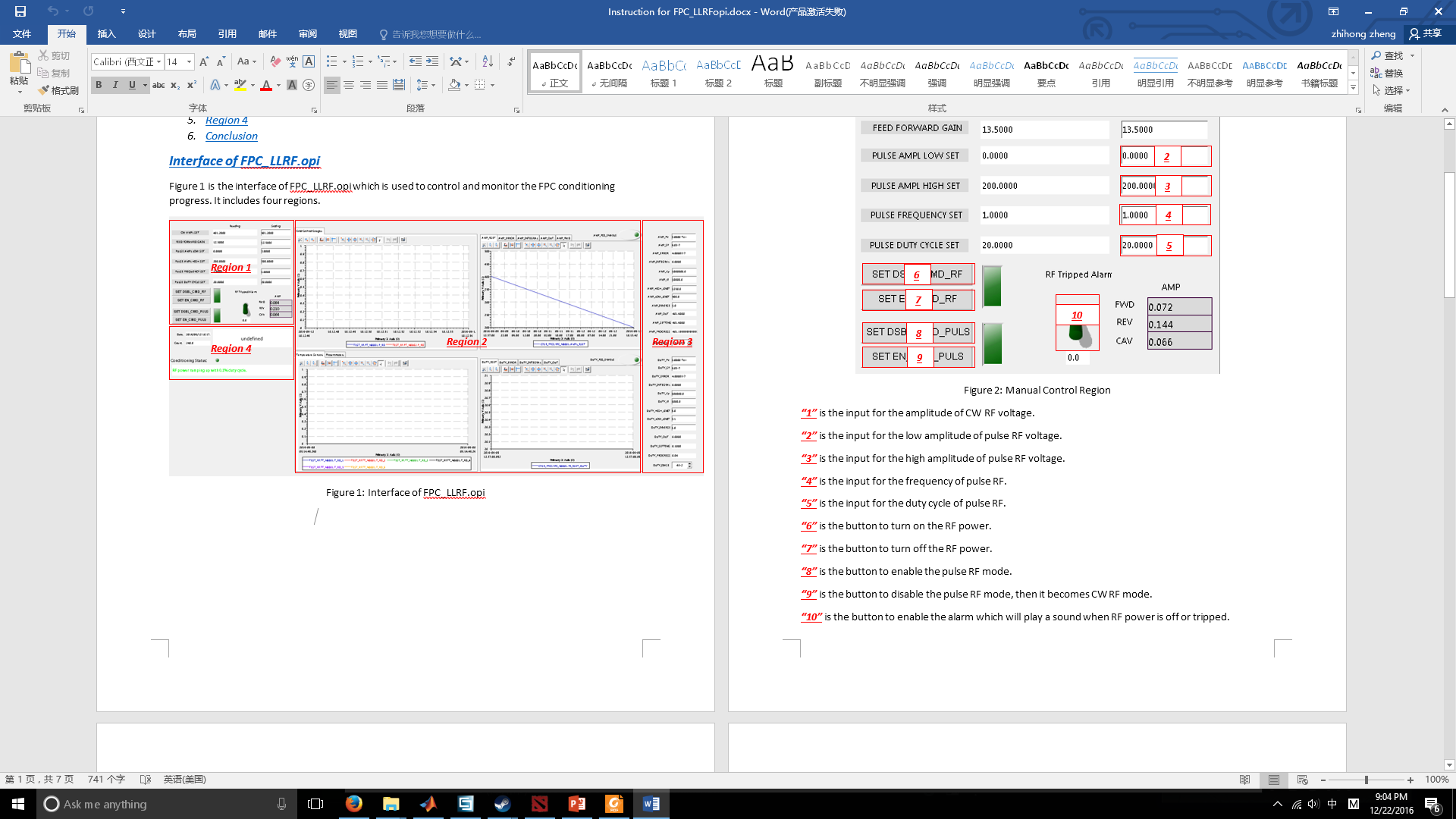 Z. Zheng, December 2012 ASAC Review - 08
, Slide 24
IC and OC are Beautiful
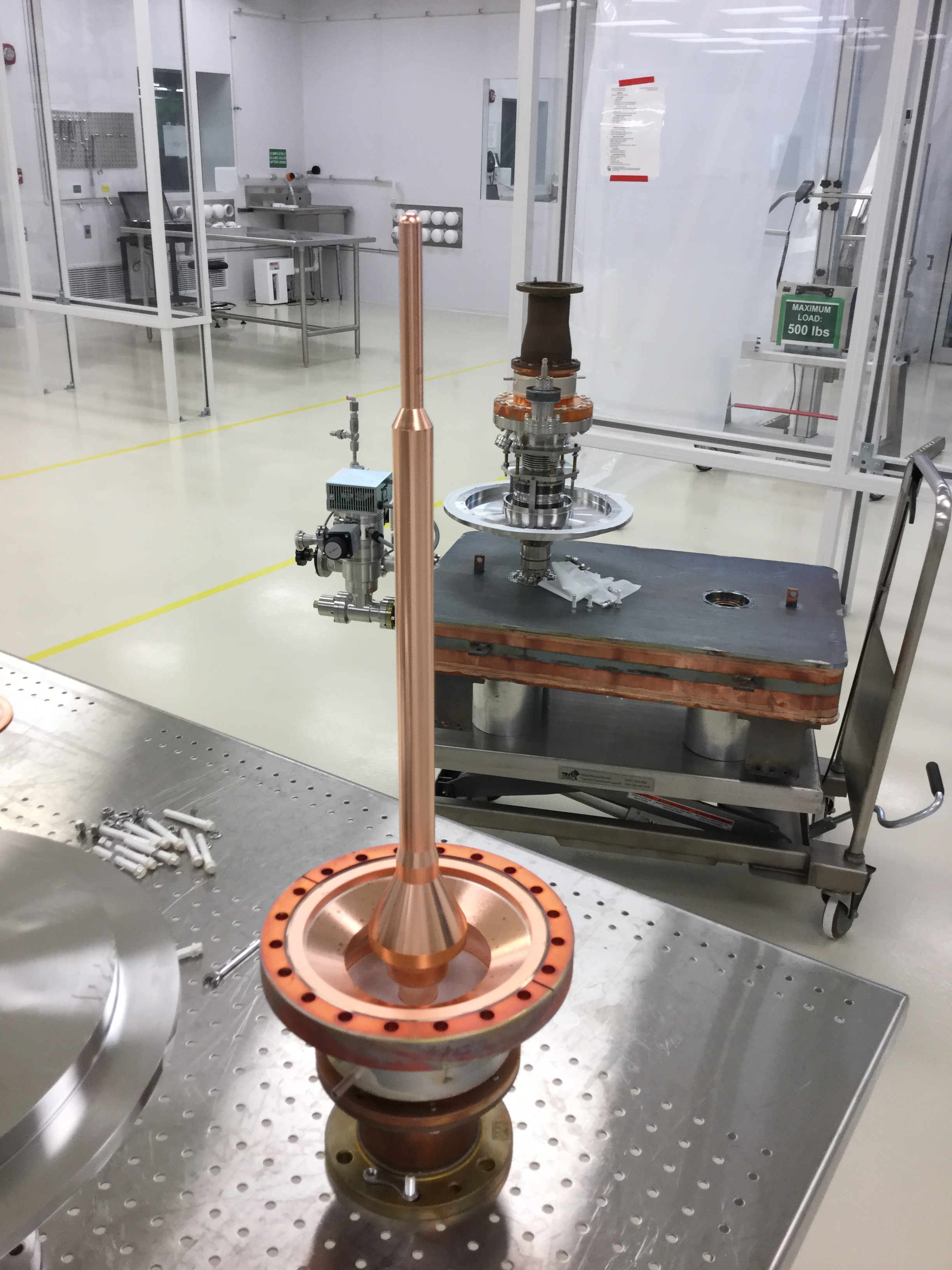 The inner conductor is very beautiful, no stain marks and no electron bombarding spots.
Tapered area of outer conductor (close ceramic, vacuum side) is also beautiful but found very light electron bombard spots (maybe ten spots), which is not serious.
FRIB Project Overview, May 2011
, Slide 25
One Electron Bombarded on Gasket
FRIB Project Overview, May 2011
, Slide 26
Brown Spots around RF Window and Brazing
It doesn’t look like electron bombarded mark.
Conclusion: we could not find a big sparking mark in the coupler vacuum side. Big spark mark probably is inside conditioning box.
FRIB Project Overview, May 2011
, Slide 27
MPF FPC Conditioning with New Box
Z. Zheng, December 2012 ASAC Review - 08
, Slide 28
Original FPC Conditioning with New Box
Z. Zheng, December 2012 ASAC Review - 08
, Slide 29
THANK YOU!
FRIB Project Overview, May 2011
, Slide 30